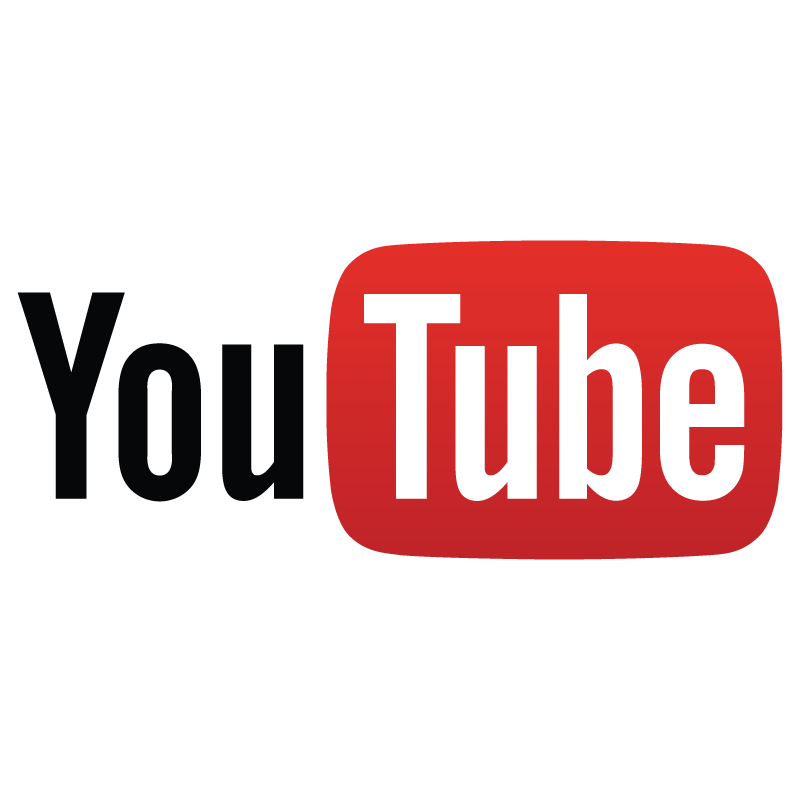 Utilizing               as a Distribution and Marketing Tool100,000 views in 7 days or less12 noon, Thursday 7th March 2019, ITB Berlin, eTravel World, Hall 7.1b, eTravel Lab

@BTUK     @travelmedia_ie    #ITBBerlin
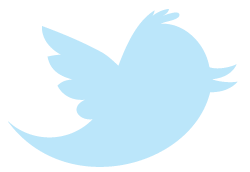 [Speaker Notes: Before edit this PowerPoint template:
   Please Make sure required fonts installed (this presentation use: League Gothic and Museo)
   This is a Master file, Just in case you made some modifications, please Save As this file with new file name.

--------------------------
Let’s start editing file… 

HOW TO (also available in documentation file):

Changing the background image:
Click the view menu > slide master > insert > picture > select preferred ‘background.jpg’
Insert Background image in the first page of Slide master> Right Click > Send to Back
	(Note: All elements images are inside ‘images’ folder)

Insert a Logo:
For better logo quality and avoid the white block, logo should be in *.png format
Click the view menu > slide master > insert > picture > select logo, put your logo in desirable area, in the first page of slide master and cover slide.
Or you can insert logo in preferred slide by go to insert menu > picture > select logo.

Implement Layout Template into a slide:
Add new Slide (Ctl +M), Right Click on the new slide > Right Click > Select Layout > select Desirable Template

Insert and Edit Date
Go to View > Slide Master > Insert > Date and Time > Checklist the date > Select Update automatically or Fixed > Apply to all or Apply in current slide.

--------------------------
Animated Image or Text
Click the text box or images that you will be modifying, then choose "Custom Animation" from the drop-down list under "Slide Show" on the top menu bar. An area will open up on the right-hand side of the window.

--------------------------
Slide Transition
All slide using ‘Fade Smoothly’ Transition


--------------------------
Title Slide

This Slide use “Title Slide” on Master Slide View.
The background images can be found in “images” folder named “background.jpg”
“Socialita Agency” is an image because it’s difficult to get big size font on ppt, you can found in PSD folder named “cover_tittle.psd”
You can add elements or icons in “images” folder
Tittle Text: You can modify it, change color, rotate, etc. button_star.jpg”

--------------------------
Social Media Icons:
http://www.webdesignerdepot.com/2010/08/buddycons-vector-social-media-icons/]
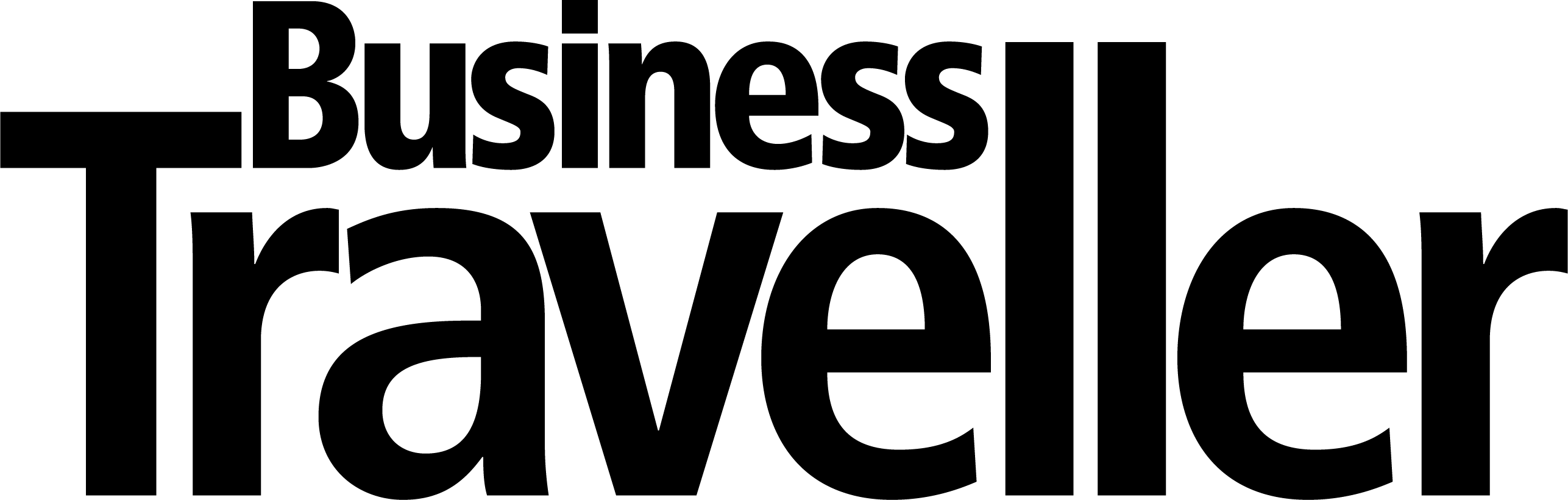 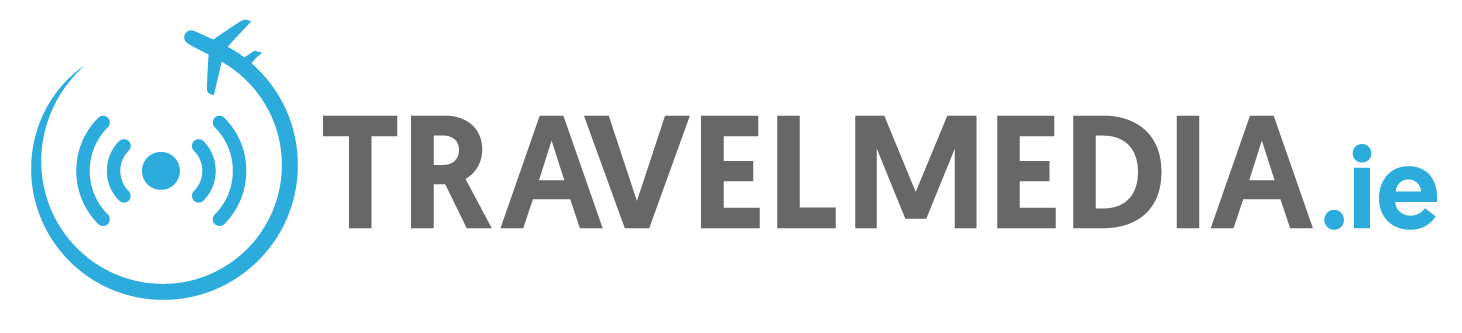 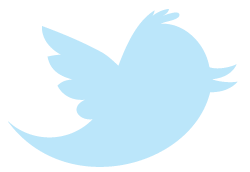 Michael Collins          Tom Otley
[Speaker Notes: Before edit this PowerPoint template:
   Please Make sure required fonts installed (this presentation use: League Gothic and Museo)
   This is a Master file, Just in case you made some modifications, please Save As this file with new file name.

--------------------------
Let’s start editing file… 

HOW TO (also available in documentation file):

Changing the background image:
Click the view menu > slide master > insert > picture > select preferred ‘background.jpg’
Insert Background image in the first page of Slide master> Right Click > Send to Back
	(Note: All elements images are inside ‘images’ folder)

Insert a Logo:
For better logo quality and avoid the white block, logo should be in *.png format
Click the view menu > slide master > insert > picture > select logo, put your logo in desirable area, in the first page of slide master and cover slide.
Or you can insert logo in preferred slide by go to insert menu > picture > select logo.

Implement Layout Template into a slide:
Add new Slide (Ctl +M), Right Click on the new slide > Right Click > Select Layout > select Desirable Template

Insert and Edit Date
Go to View > Slide Master > Insert > Date and Time > Checklist the date > Select Update automatically or Fixed > Apply to all or Apply in current slide.

--------------------------
Animated Image or Text
Click the text box or images that you will be modifying, then choose "Custom Animation" from the drop-down list under "Slide Show" on the top menu bar. An area will open up on the right-hand side of the window.

--------------------------
Slide Transition
All slide using ‘Fade Smoothly’ Transition


--------------------------
Title Slide

This Slide use “Title Slide” on Master Slide View.
The background images can be found in “images” folder named “background.jpg”
“Socialita Agency” is an image because it’s difficult to get big size font on ppt, you can found in PSD folder named “cover_tittle.psd”
You can add elements or icons in “images” folder
Tittle Text: You can modify it, change color, rotate, etc. button_star.jpg”

--------------------------
Social Media Icons:
http://www.webdesignerdepot.com/2010/08/buddycons-vector-social-media-icons/]
slide deck
copy of today’s presentationbusiness card or email me
michael@travelmedia.ie
[Speaker Notes: --------------------------
Company Information Slide

This Slide use “About Us” Layout on Master Slide View.
Slide tittles is editable, you can change text, color or rotate easily.
Fill your company information in the text area an replace the lorem ipsum feed.  

--------------------------
Navigation Button

Navigation Button help you to move slide to next or previous slides
The Navigation Button can be found in First Slide in Master Slide View, 
To make it works as slide navigation, Right click the arrow button image > Select Hyperlink > Select “Place in this document” > Select Next Slide or Previous Slide

--------------------------
Insert and Edit Footer
If you want to edit the footer text  go to View > Slide Master >  Select first slide master > Type the Tex Box Area with your company information (company name, address, website, etc)

--------------------------
Animations
Most of animation using “peek in” effect.]
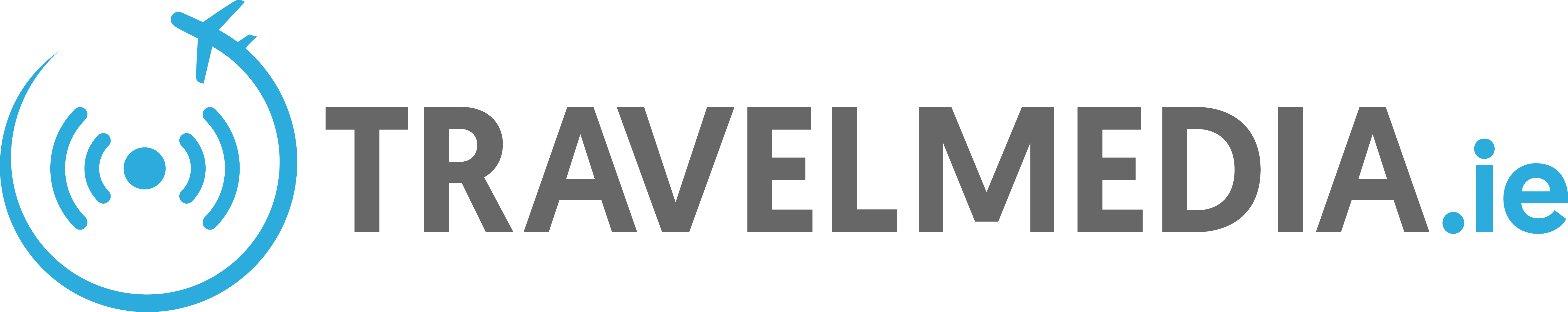 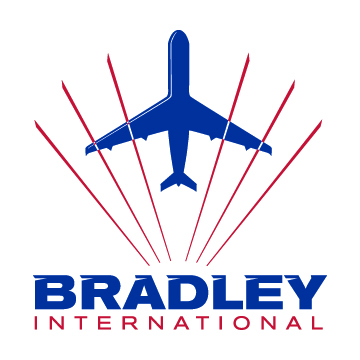 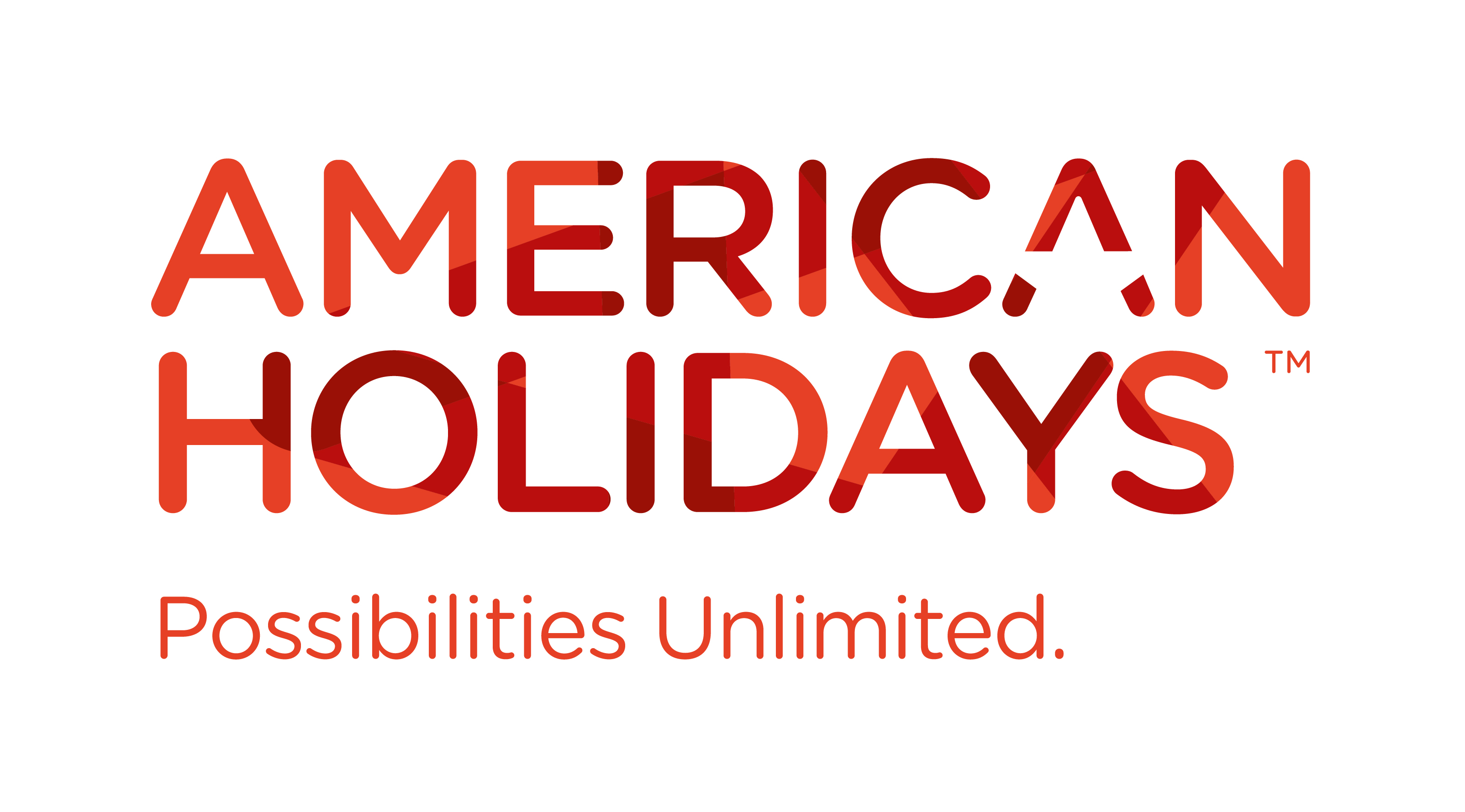 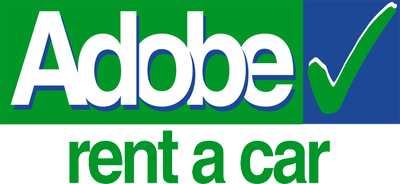 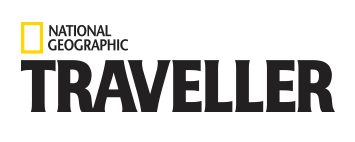 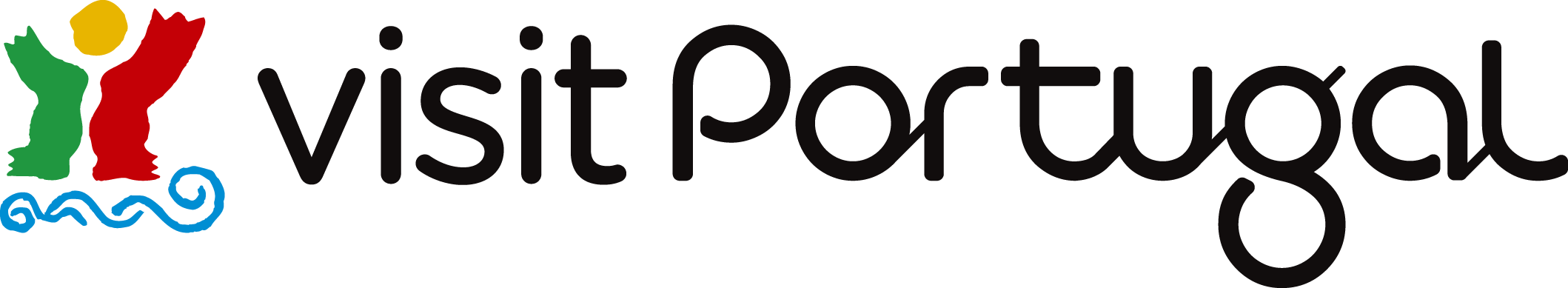 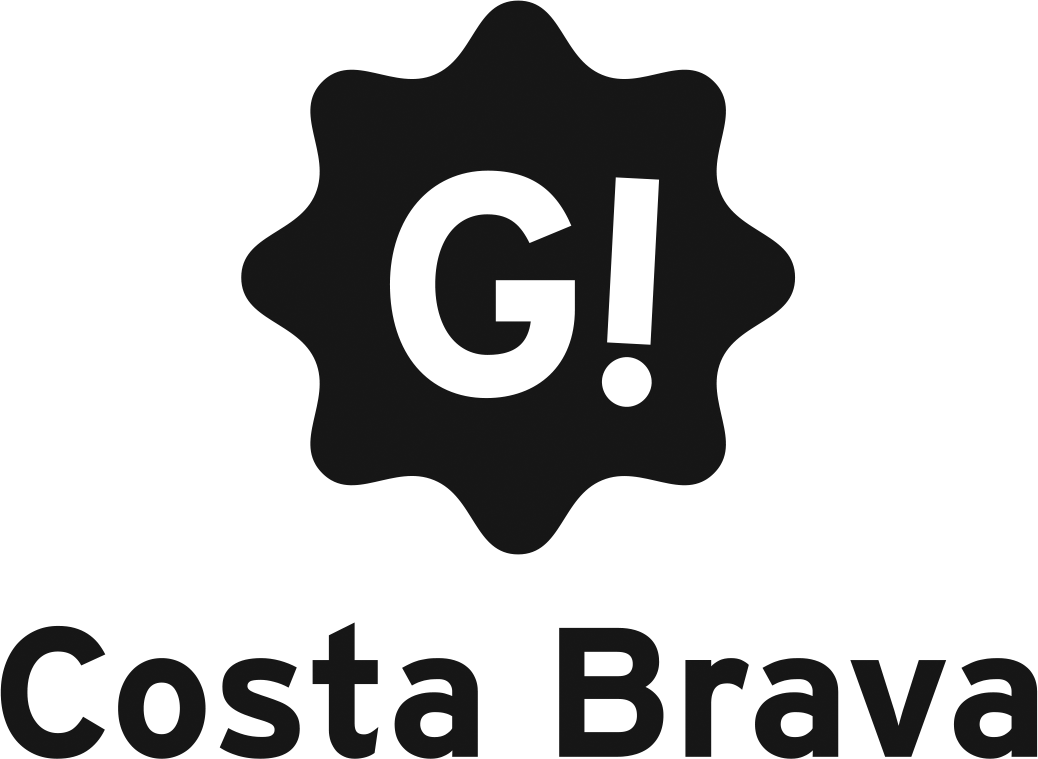 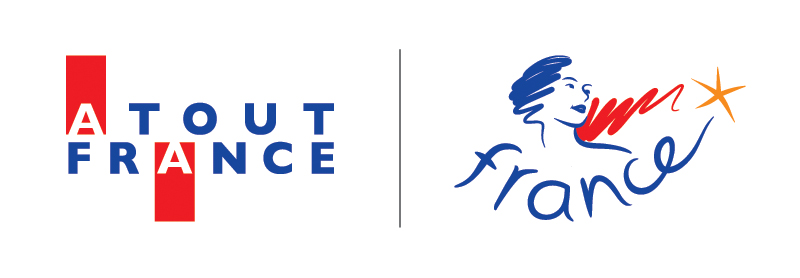 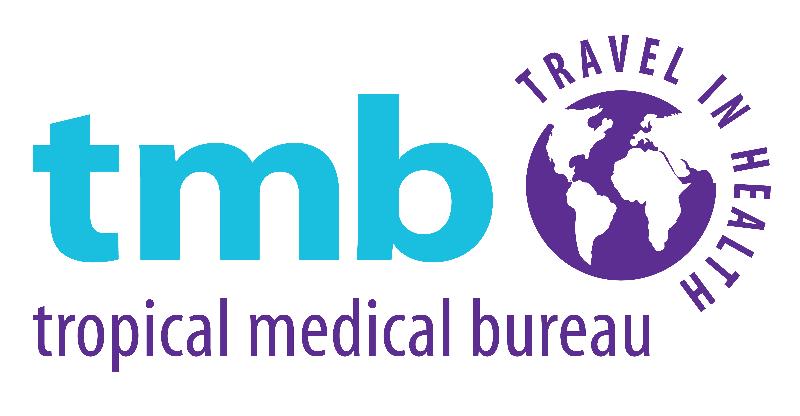 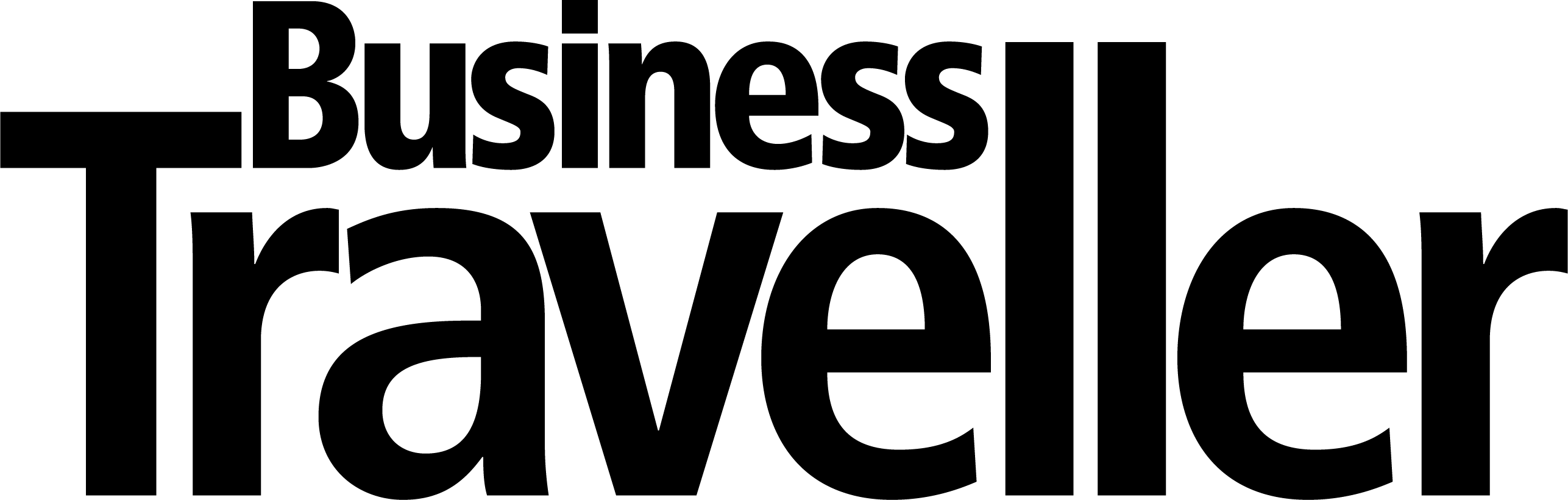 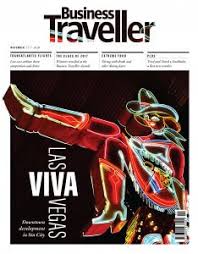 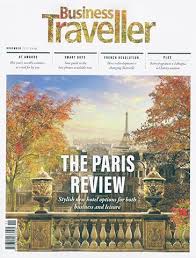 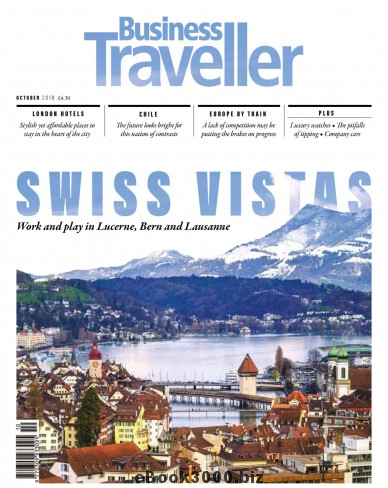 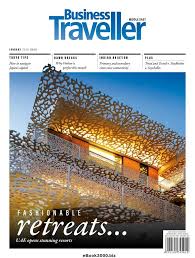 [Speaker Notes: Michael and Tom discuss.]
100-600
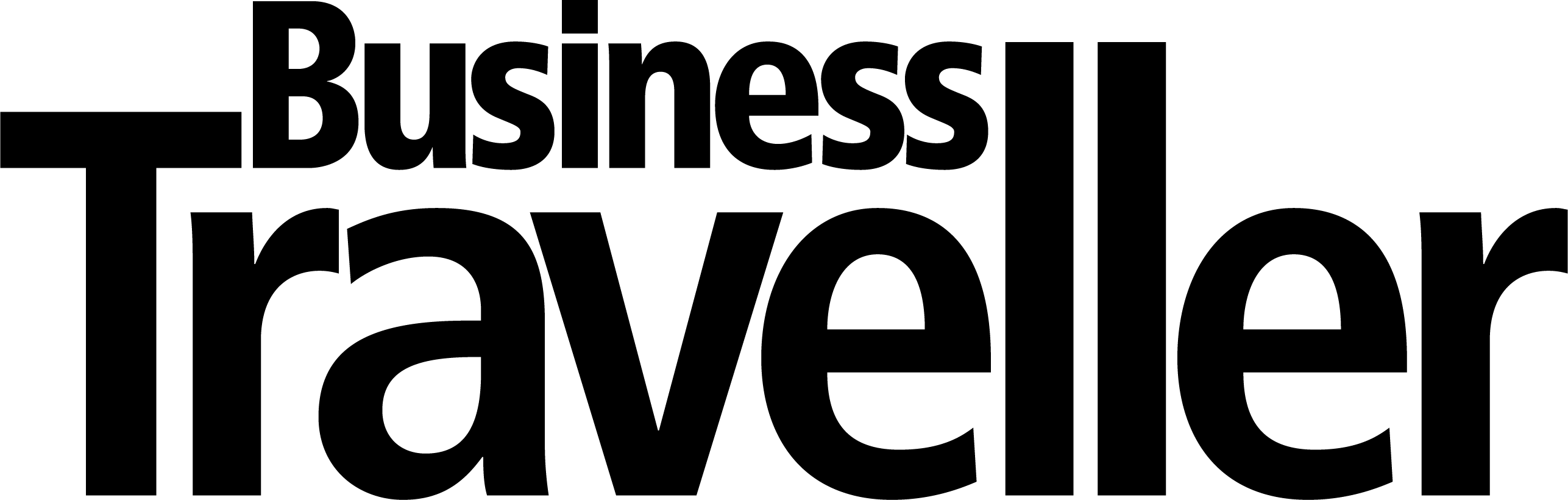 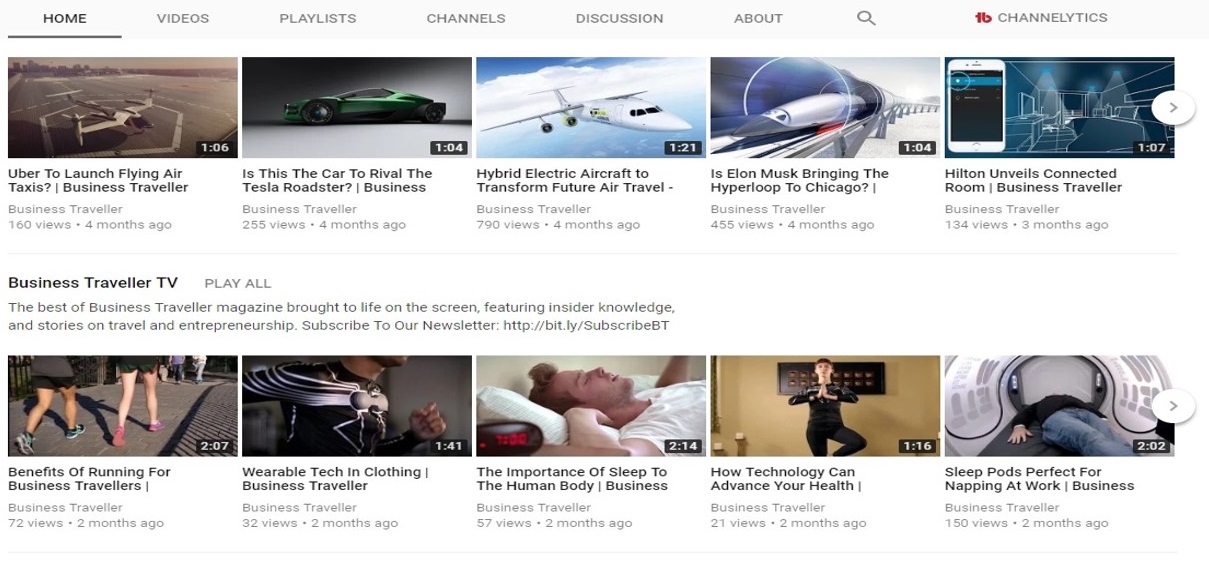 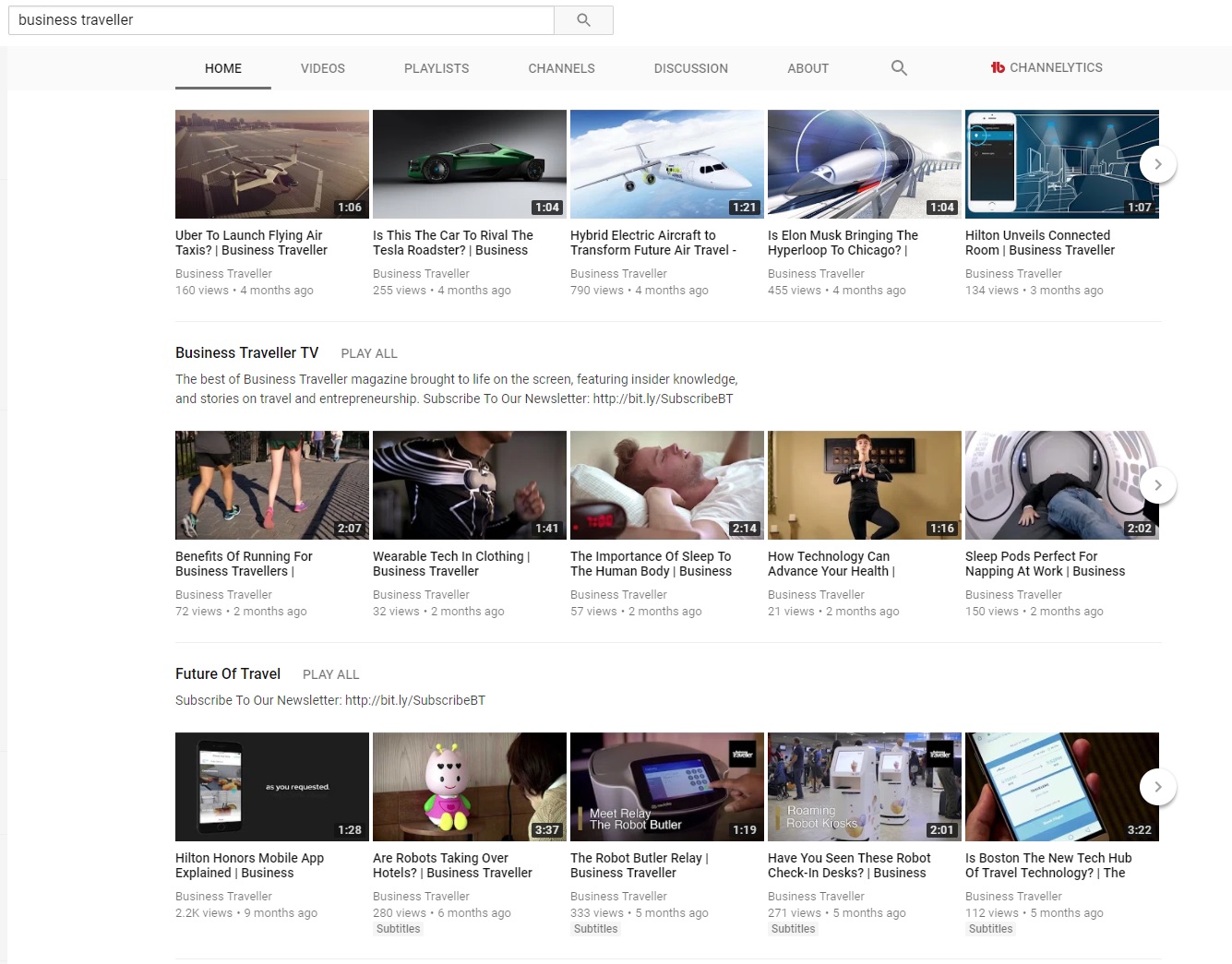 100,000 +
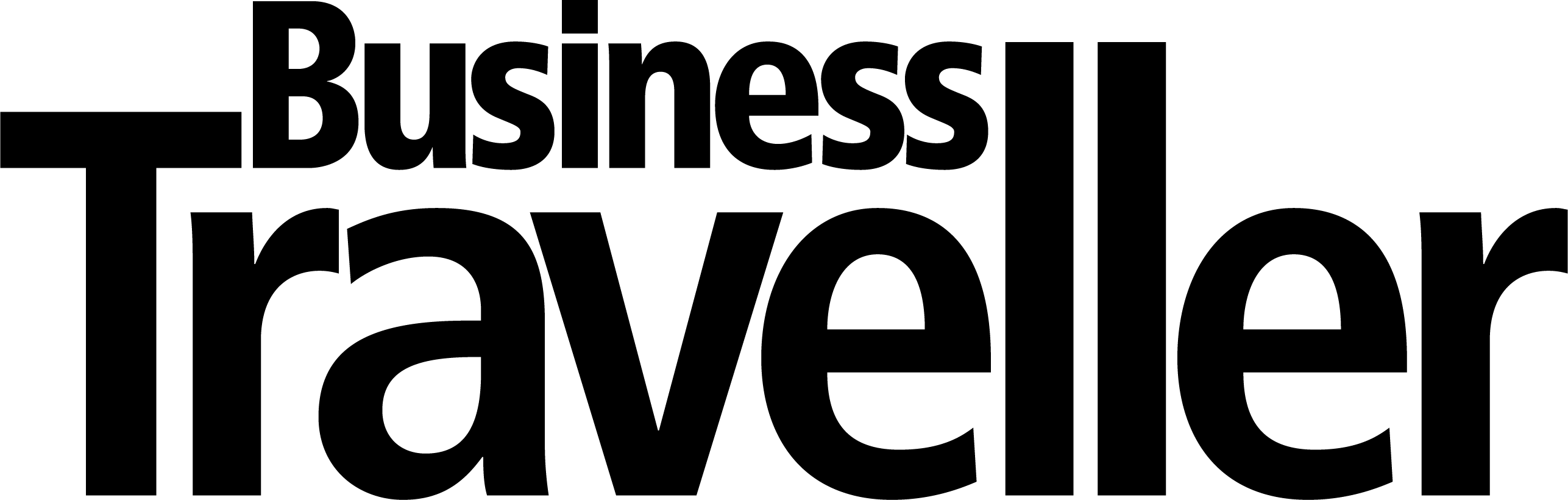 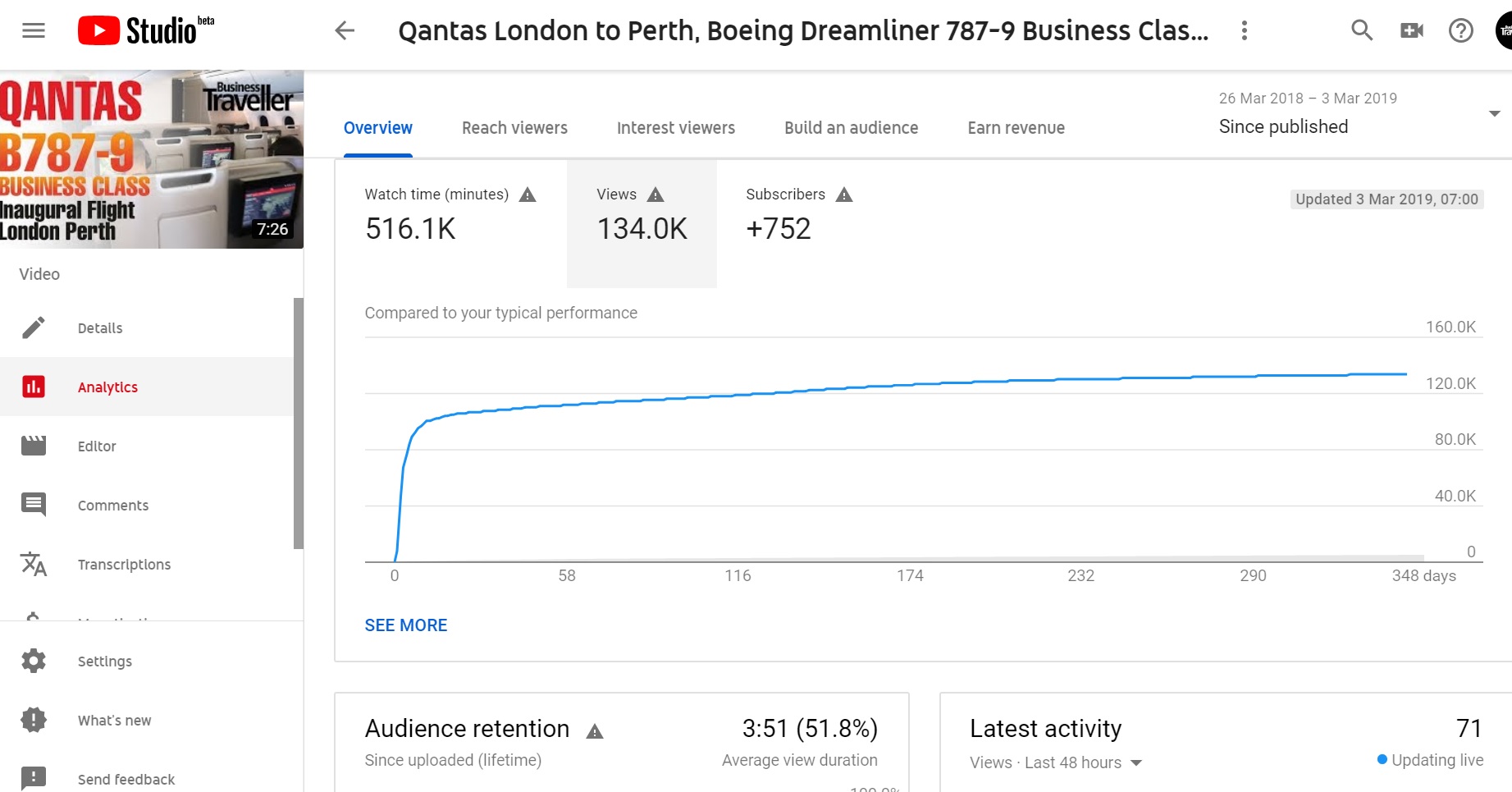 [Speaker Notes: We needed a ‘break out’ video to start, like a pop group, one break through video, starts a career.]
100,000 +
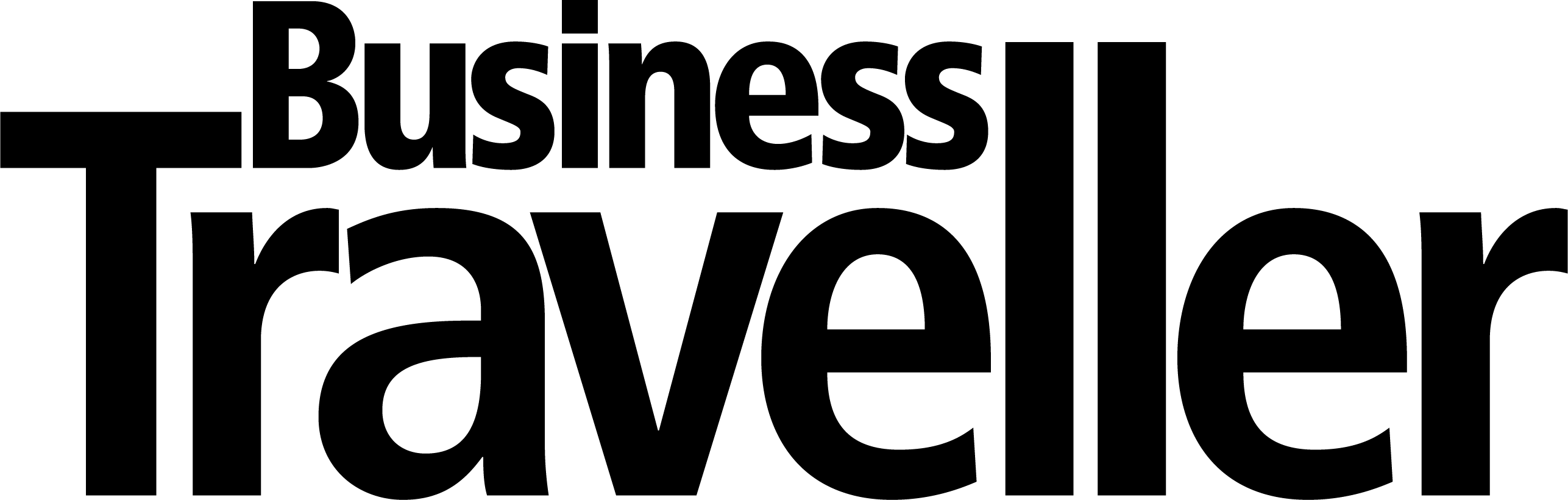 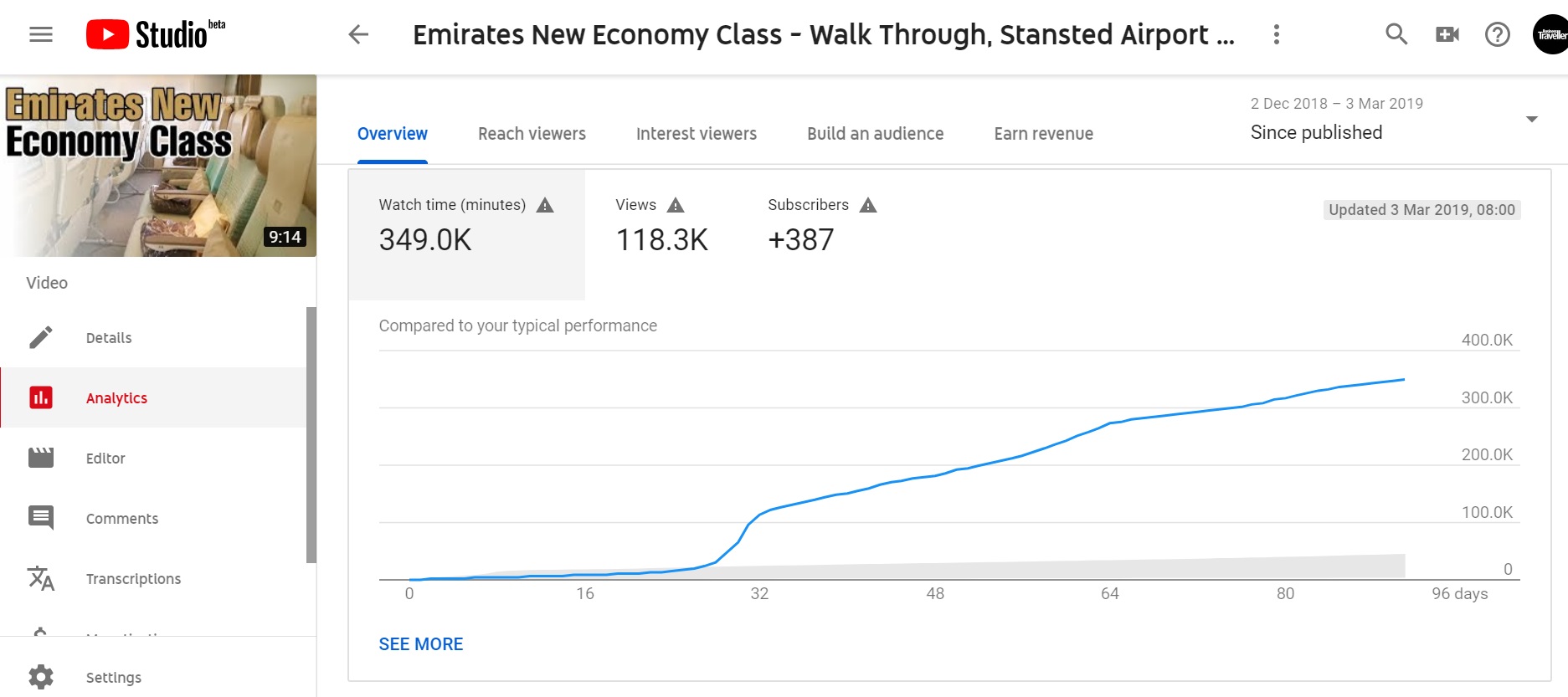 [Speaker Notes: The Emirates video is nice in that it continues to build an audience.]
100,000 +
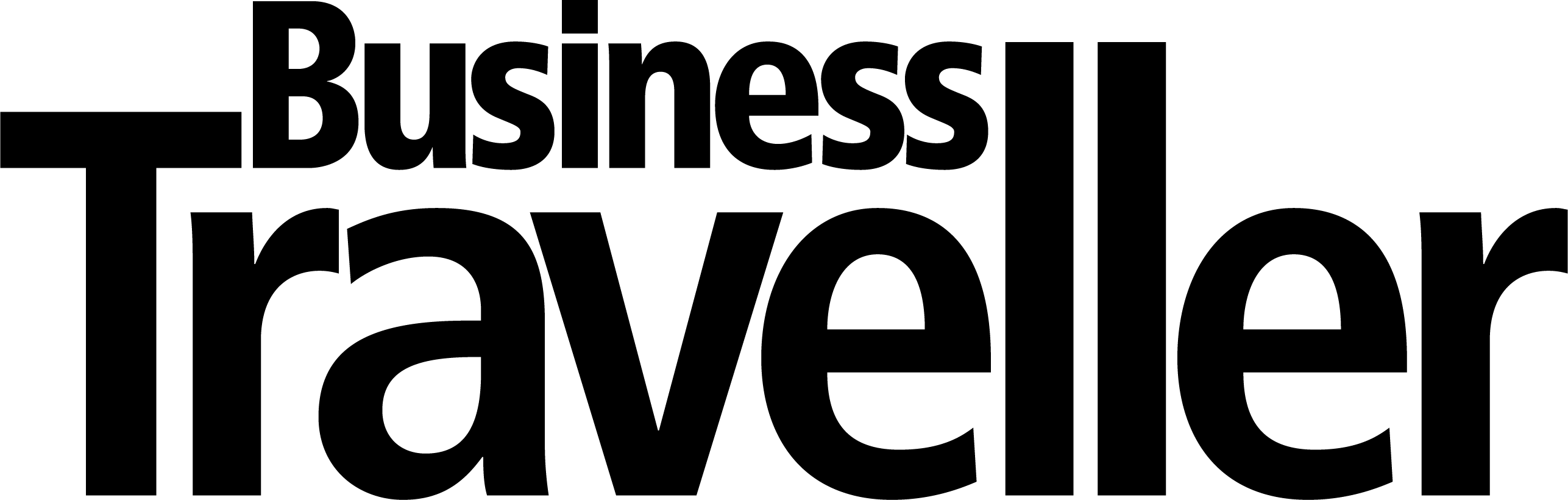 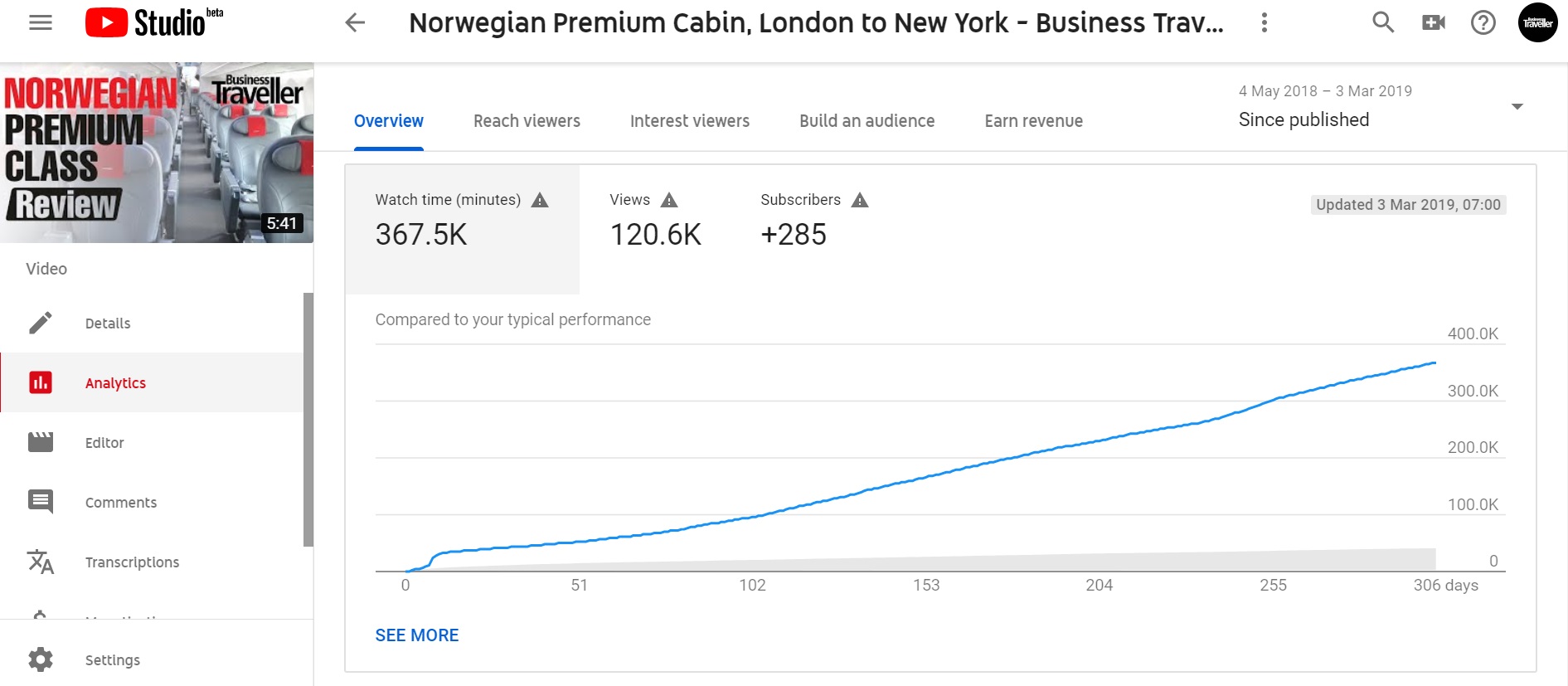 [Speaker Notes: The Emirates video is nice in that it continues to build an audience.]
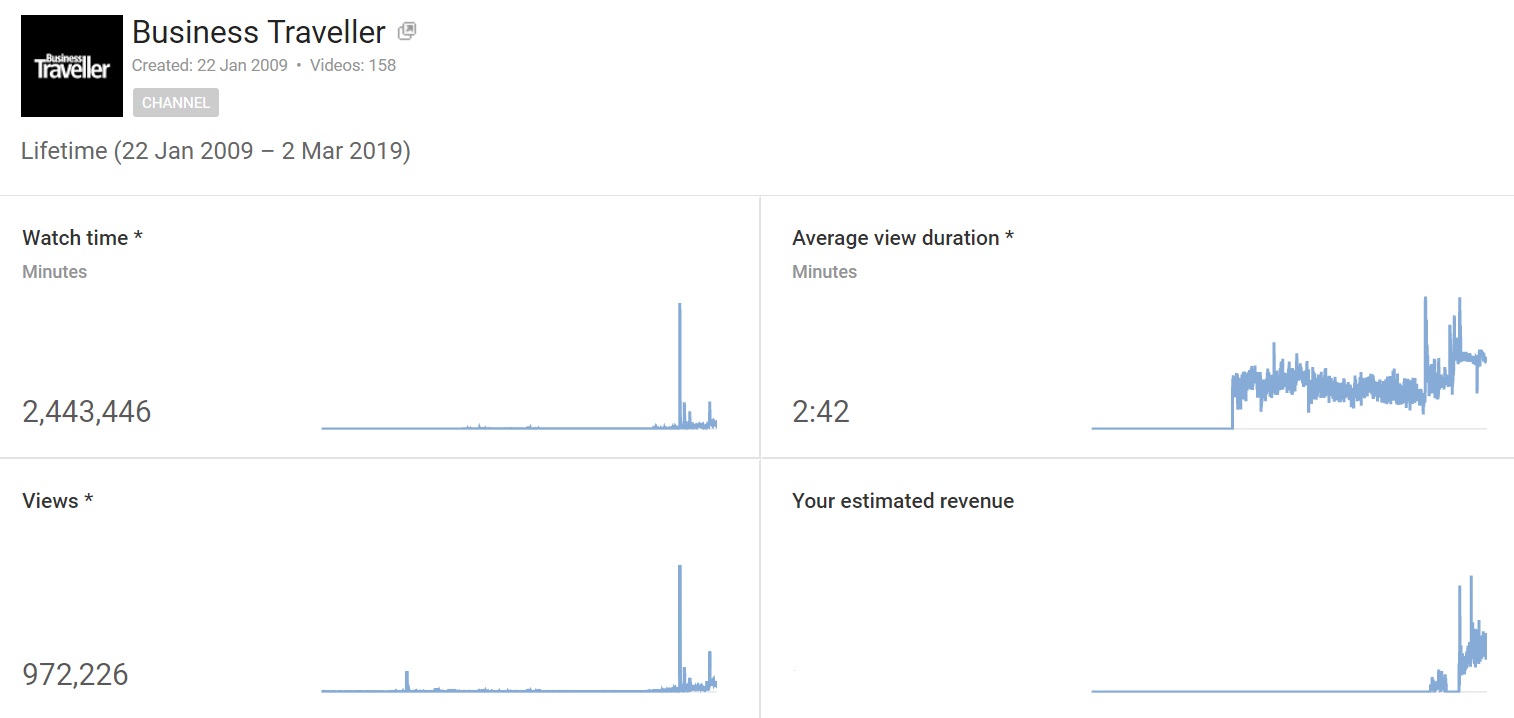 2.5m
duration+
1m
revenue +
[Speaker Notes: The Emirates video is nice in that it continues to build an audience.]
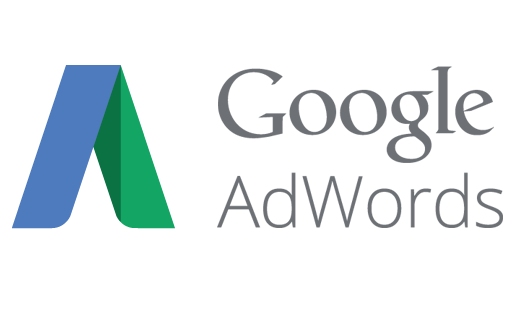 equipment
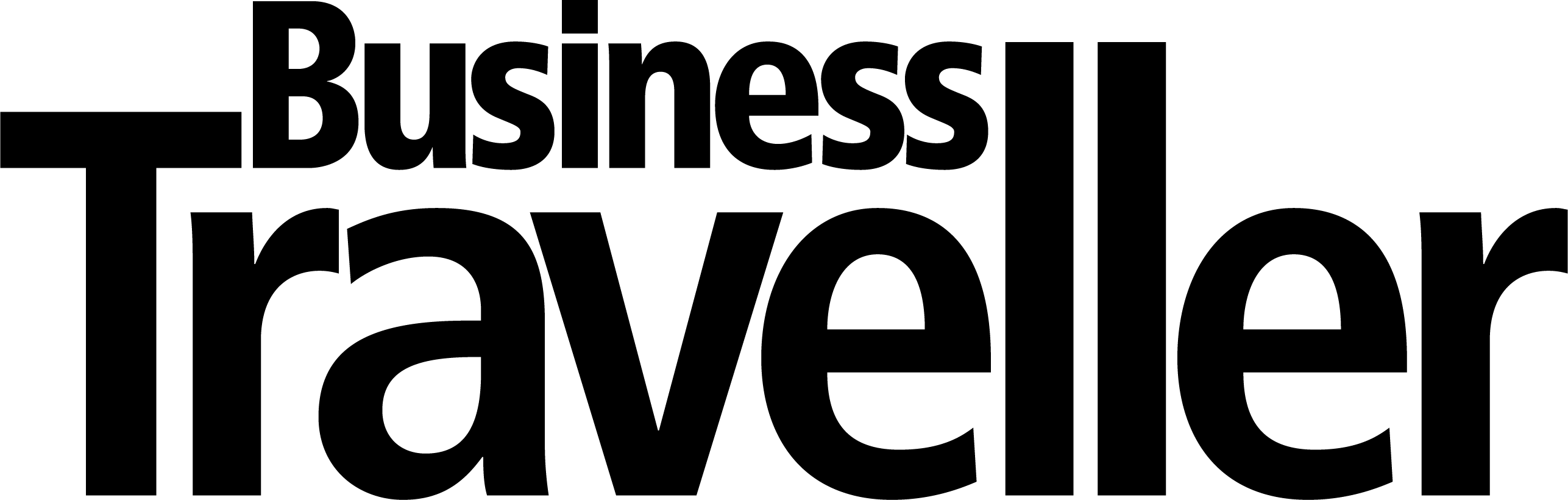 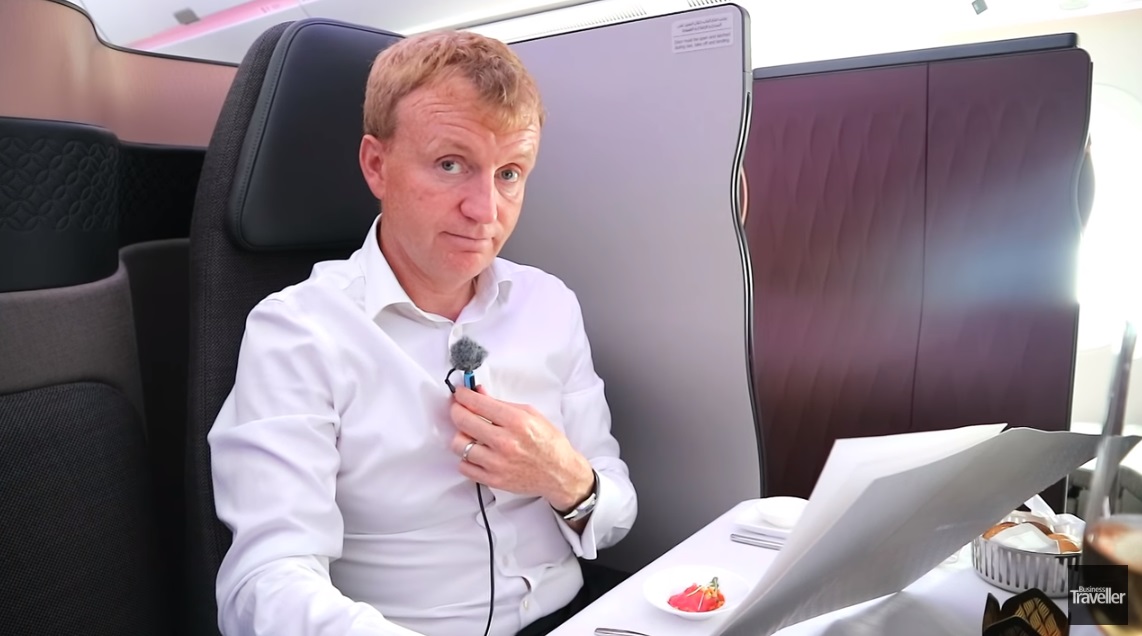 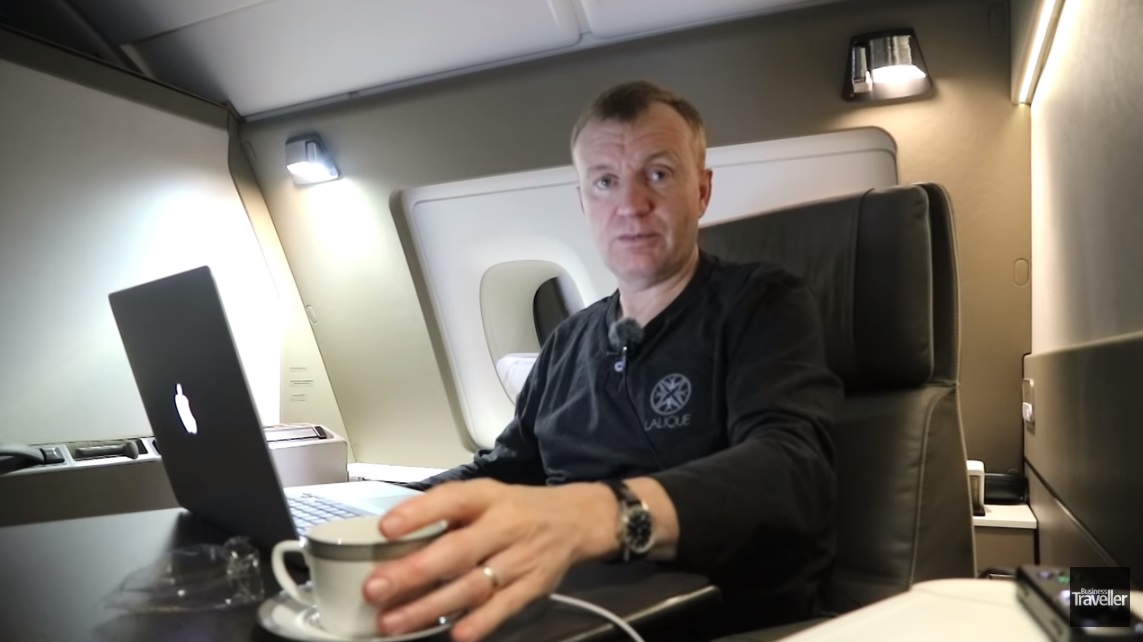 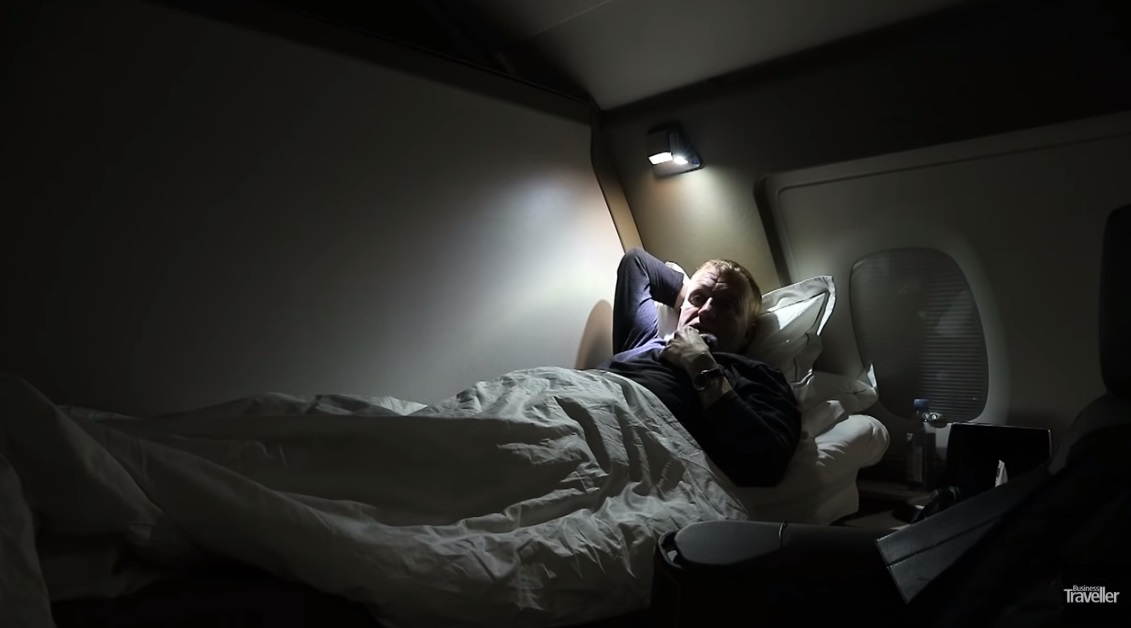 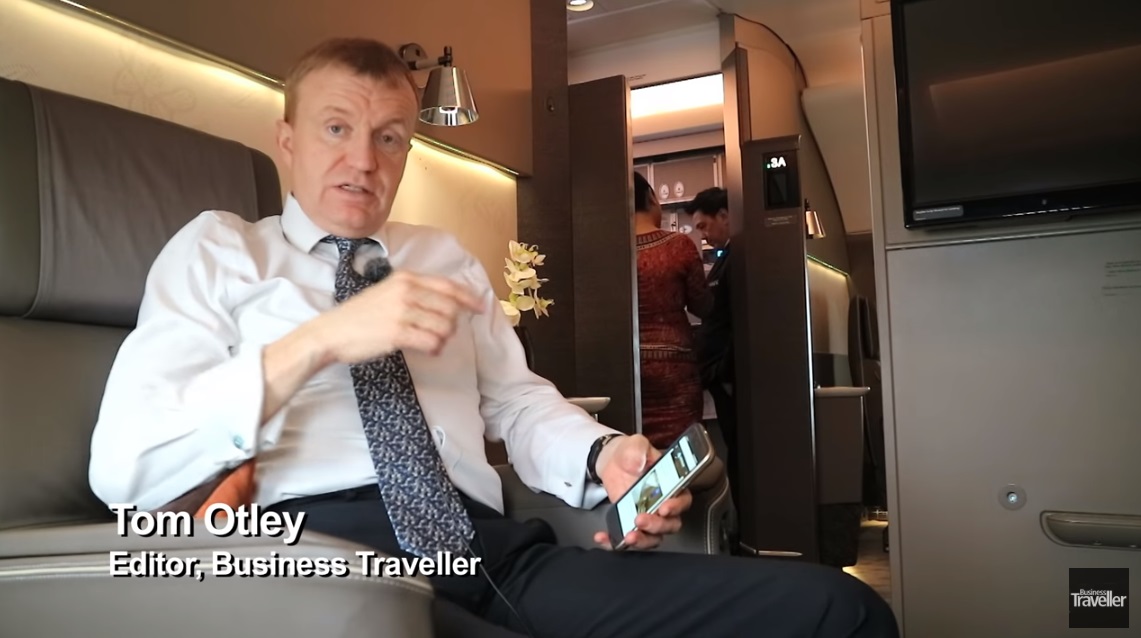 [Speaker Notes: The Emirates video is nice in that it continues to build an audience.]
Perth London
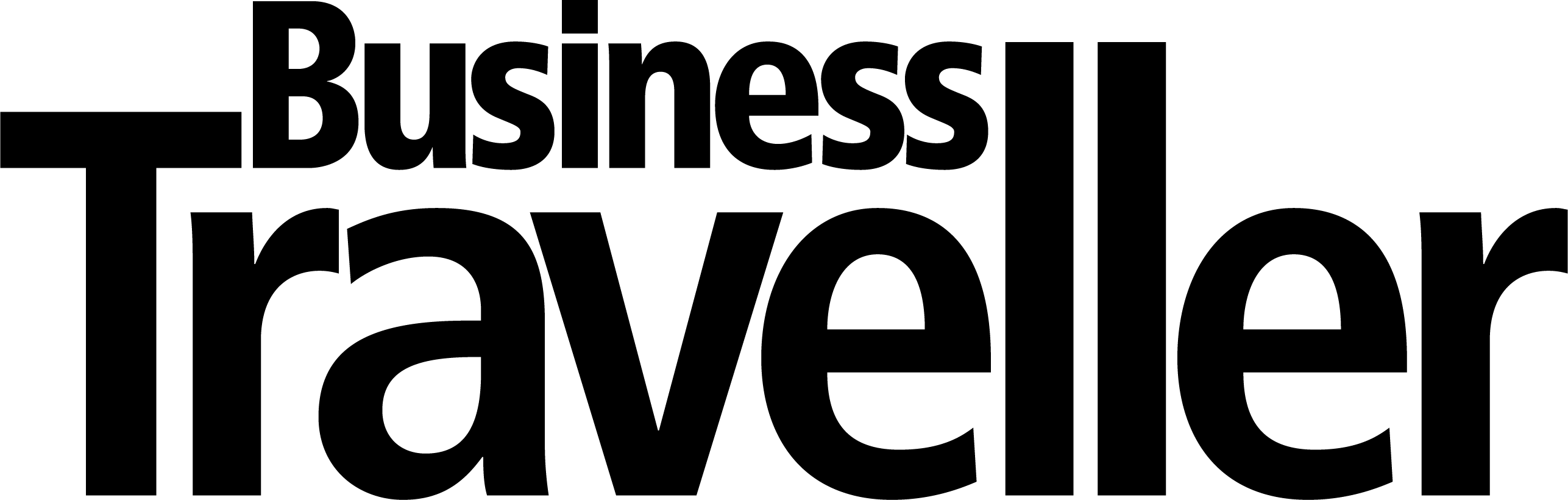 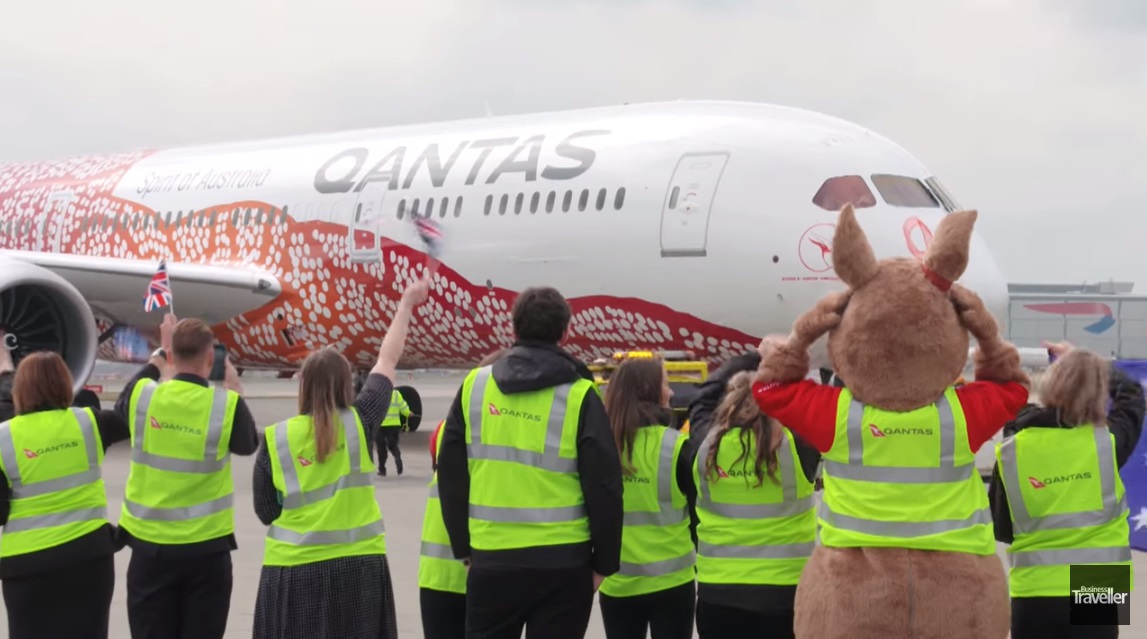 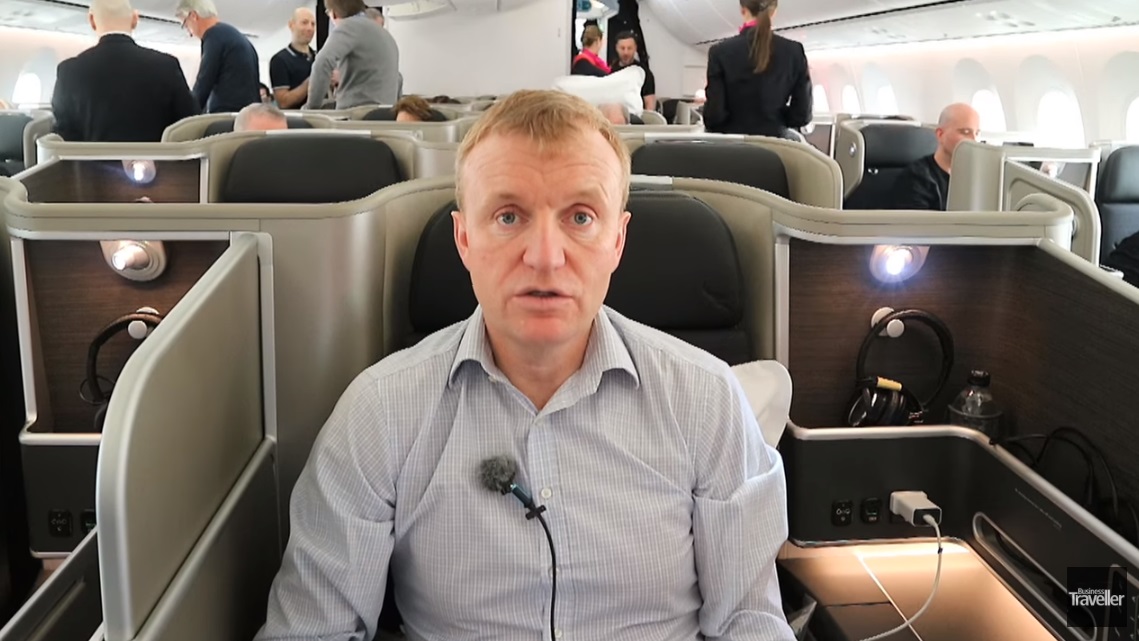 100,000 +
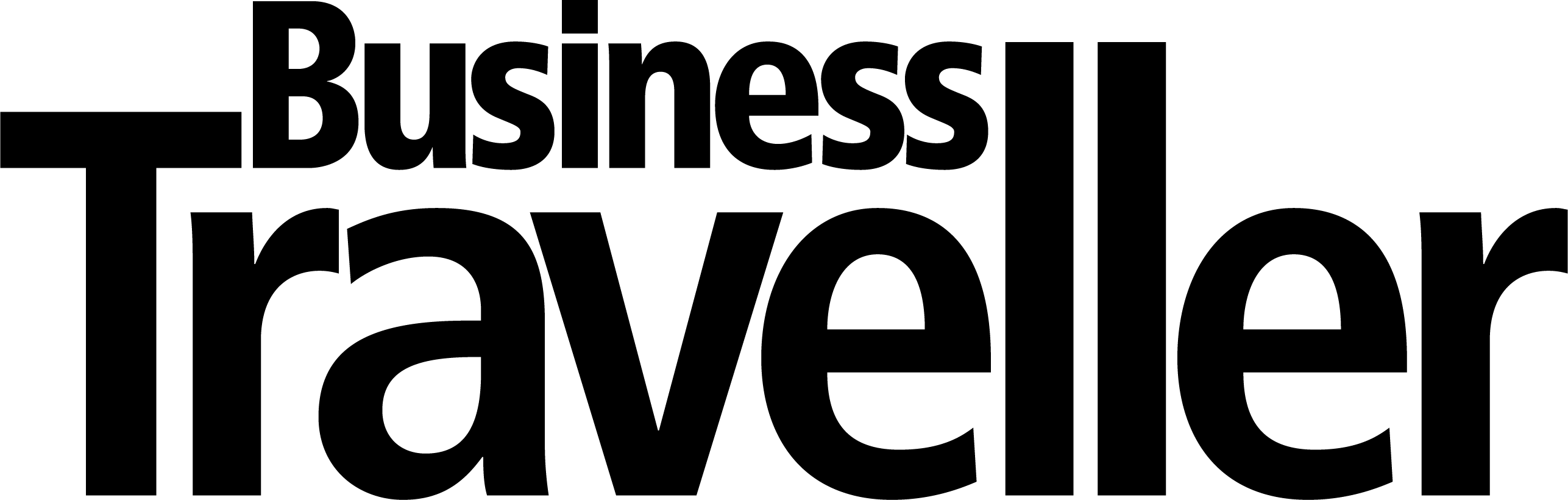 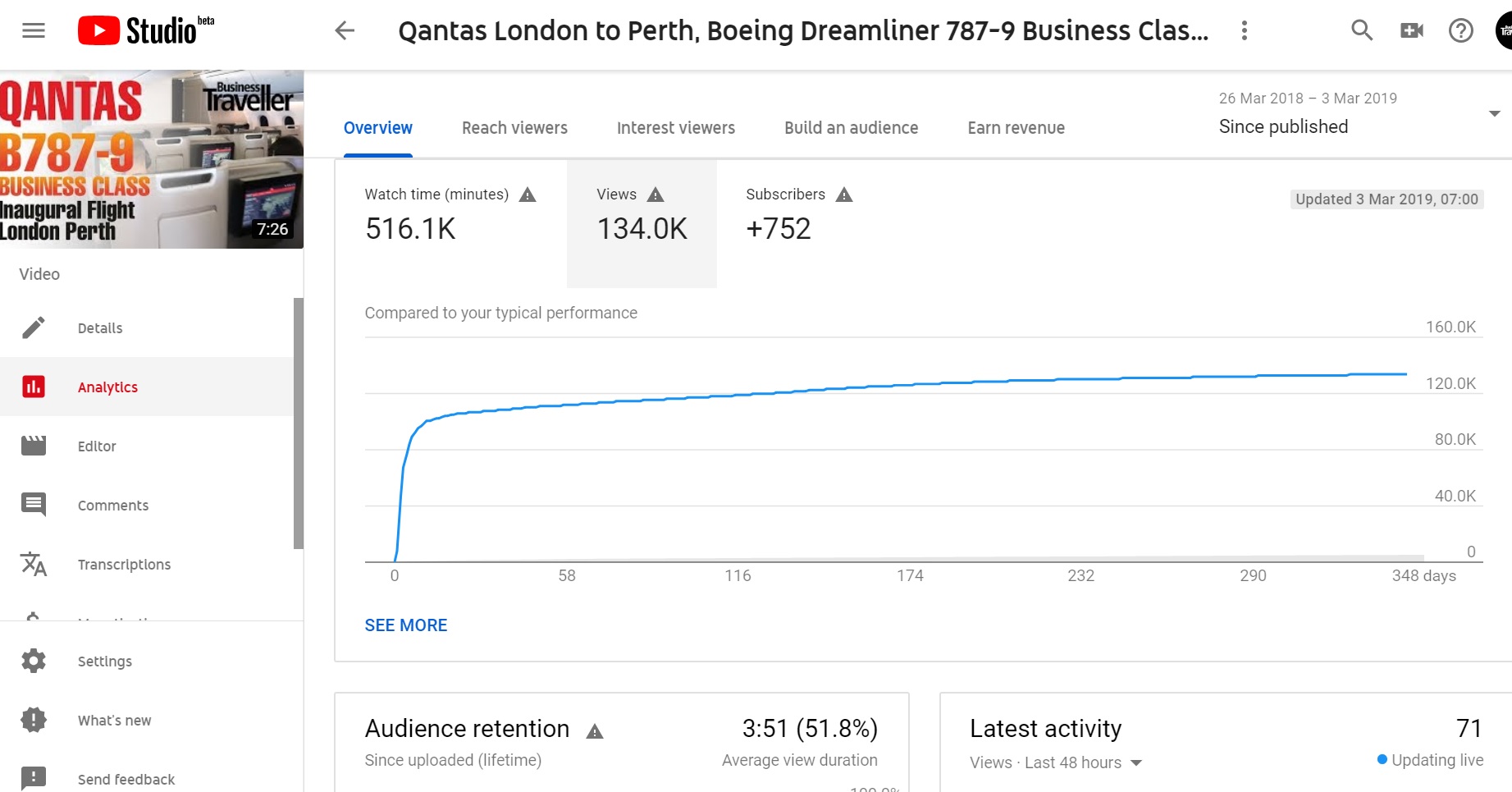 5K
[Speaker Notes: We needed a ‘break out’ video to start, like a pop group, one break through video, starts a career.]
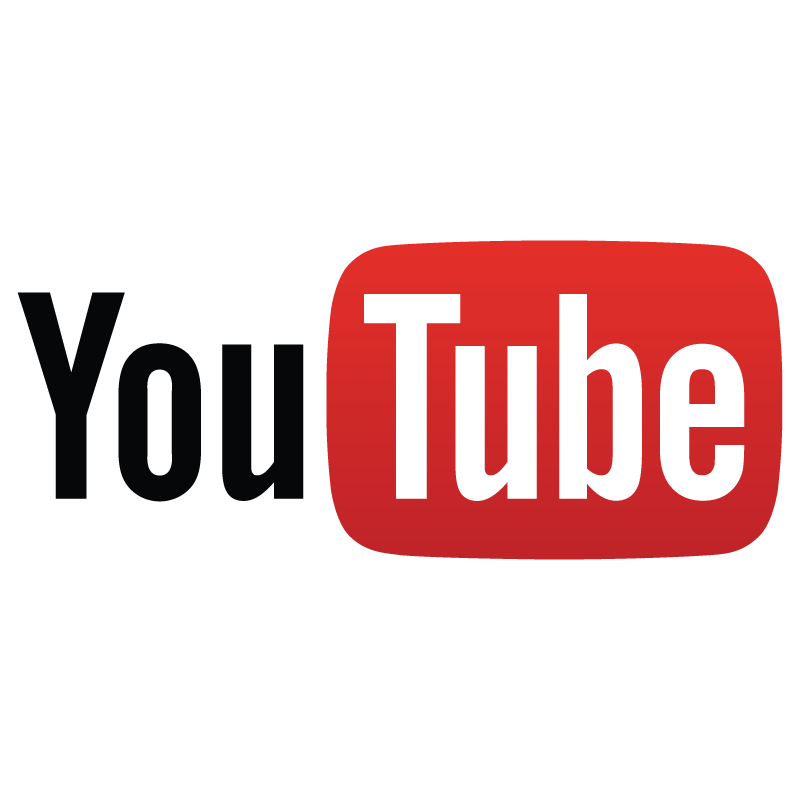 [Speaker Notes: Why YouTube? YouTube is UNIQUE. X 3, search engine, social media platform, television or platform. It’s great, but most people don’t use it, which I find strange. YouTube is the world’s second largest search engine and third most visited site after Google and Facebook]
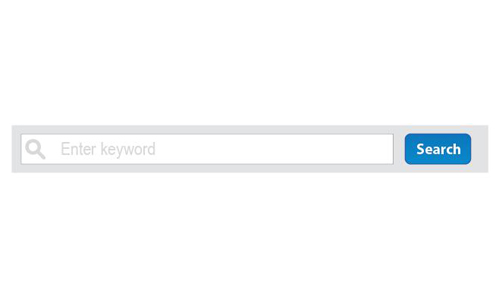 POP QUIZ
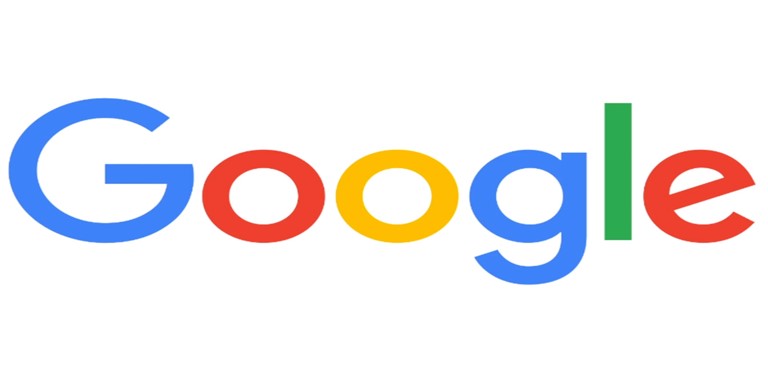 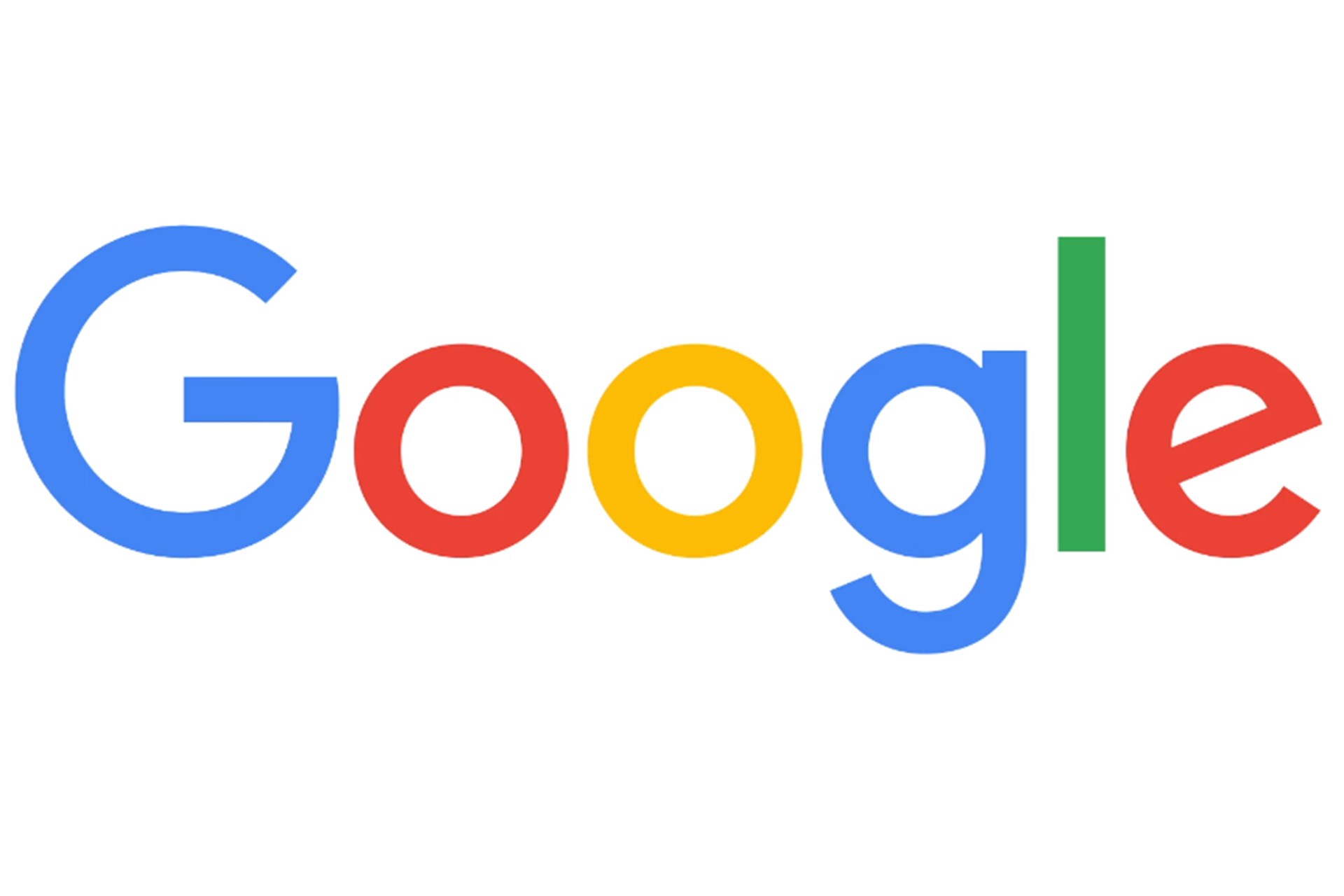 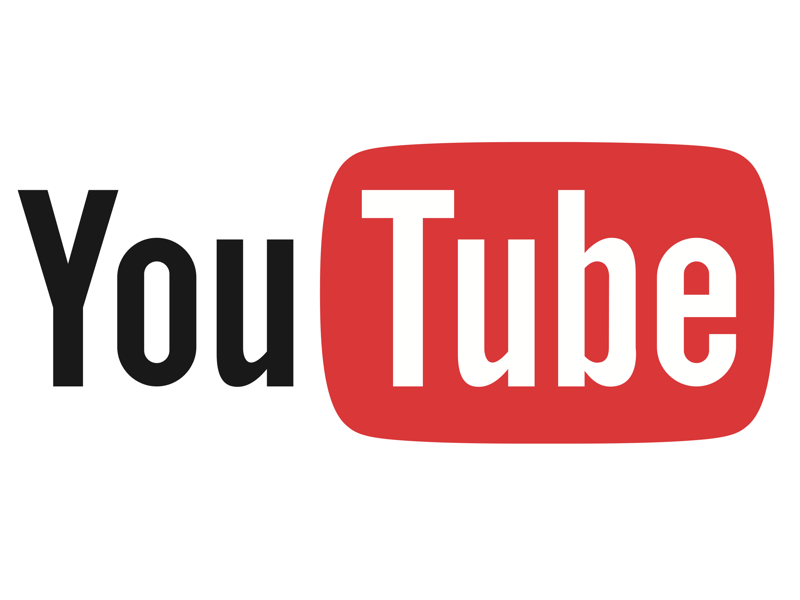 [Speaker Notes: 1.  Biggest search engine in the world? Google. 2.  Second biggest. YouTube. Who owns YouTube?
3.  2nd biggest search engine?
4.  Facebook video in Google search results? 
5.  Google prioritize YouTube video results?]
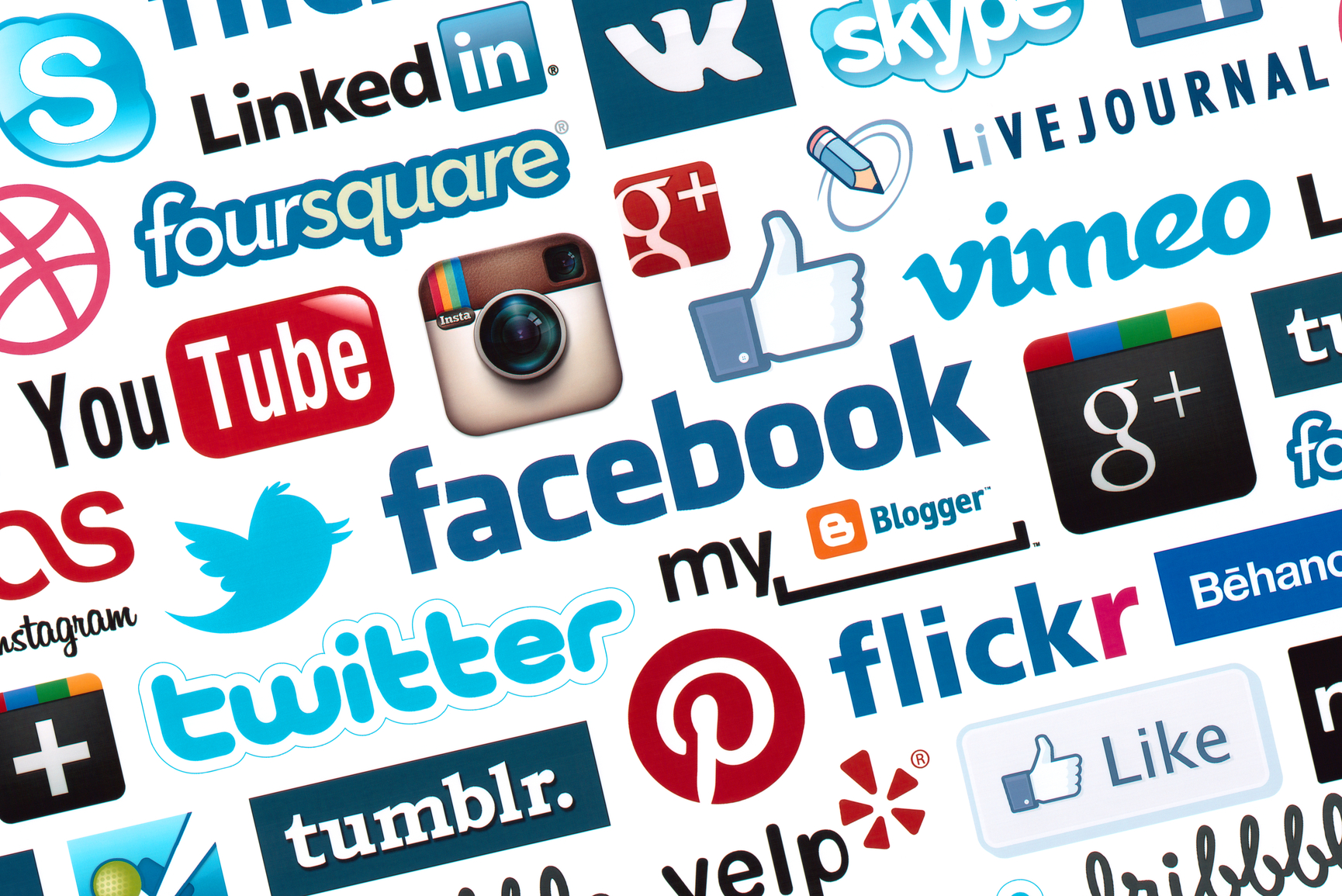 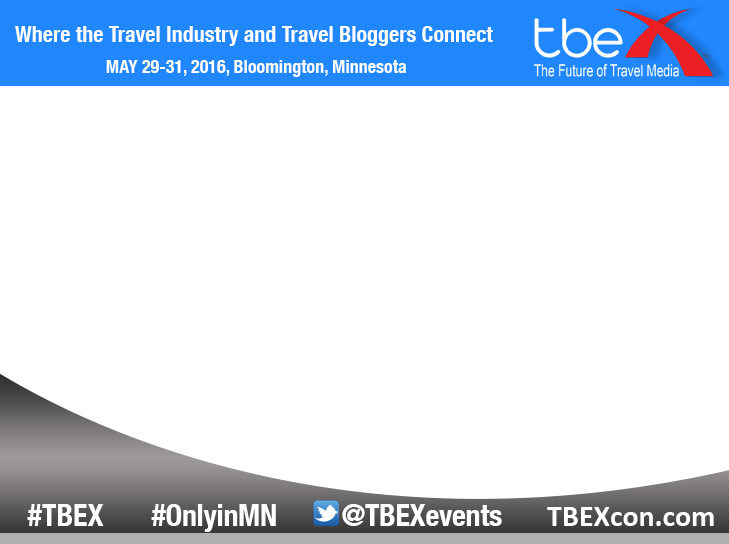 (Click here to edit Title)
(Click here to edit body)
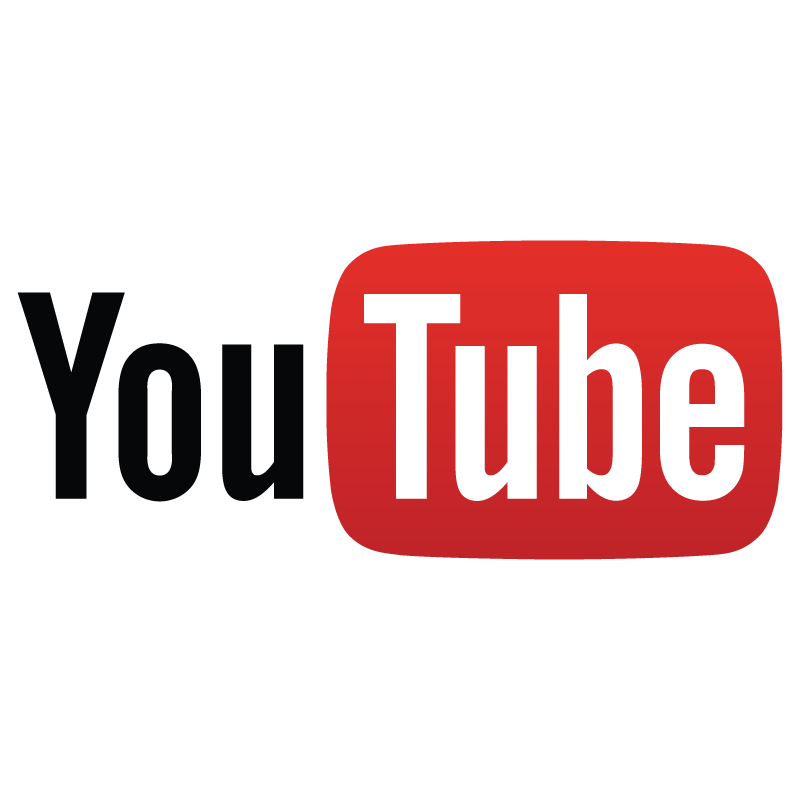 2
Search Engine   Social Media  (News) Television
[Speaker Notes: Why YouTube? YouTube is UNIQUE. X 3, search engine, social media platform, television or platform. It’s great, but most people don’t use it, which I find strange.]
Most subscribed non-music channel is the how-to channel 5-Minute Crafts. 
Searches of “how to” videos on YouTube are growing 70% year on year.
We watch over 1 billion hours of YouTube videos a day, more than Netflix and Facebook video combined (no cost).
60% of us prefer online video platforms to live TV.
In an average month, 80% of 18-49 year-olds watch YouTube.
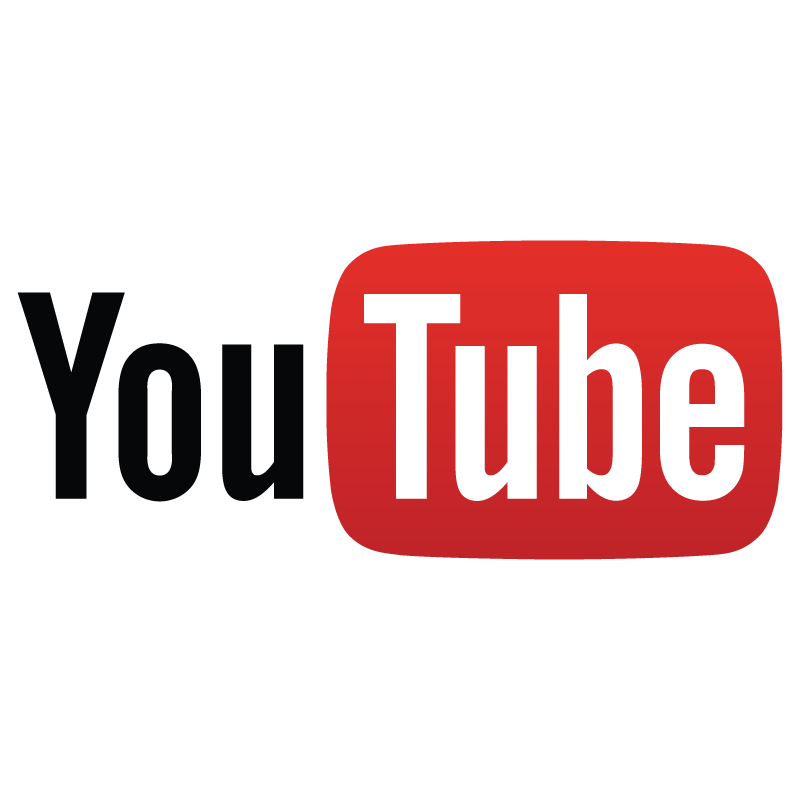 Source:https://www.brandwatch.com/blog/youtube-stats/
[Speaker Notes: Source: https://www.brandwatch.com/blog/youtube-stats/]
play first 05:52 to 06:34
https://youtu.be/1JXkUYX57Jw
[Speaker Notes: 5Ps (PPPPP) – proper prior planning prevents piss poor performance. Google translate – German, French, Italian, Chinese, Irish]
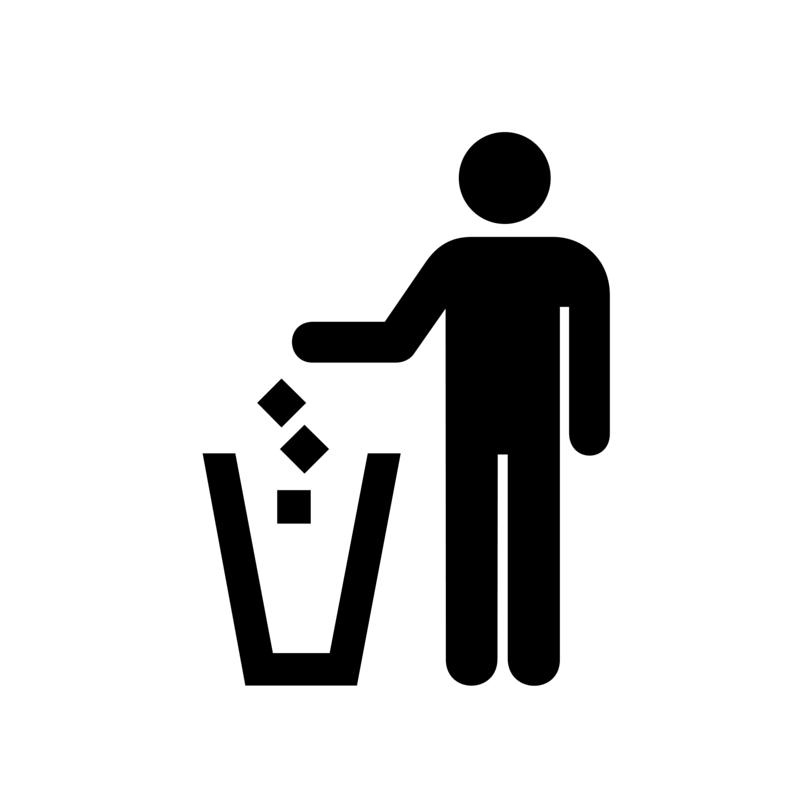 Do Not Dump and Run on YouTube
[Speaker Notes: If you do you are missing a big opportunity.]
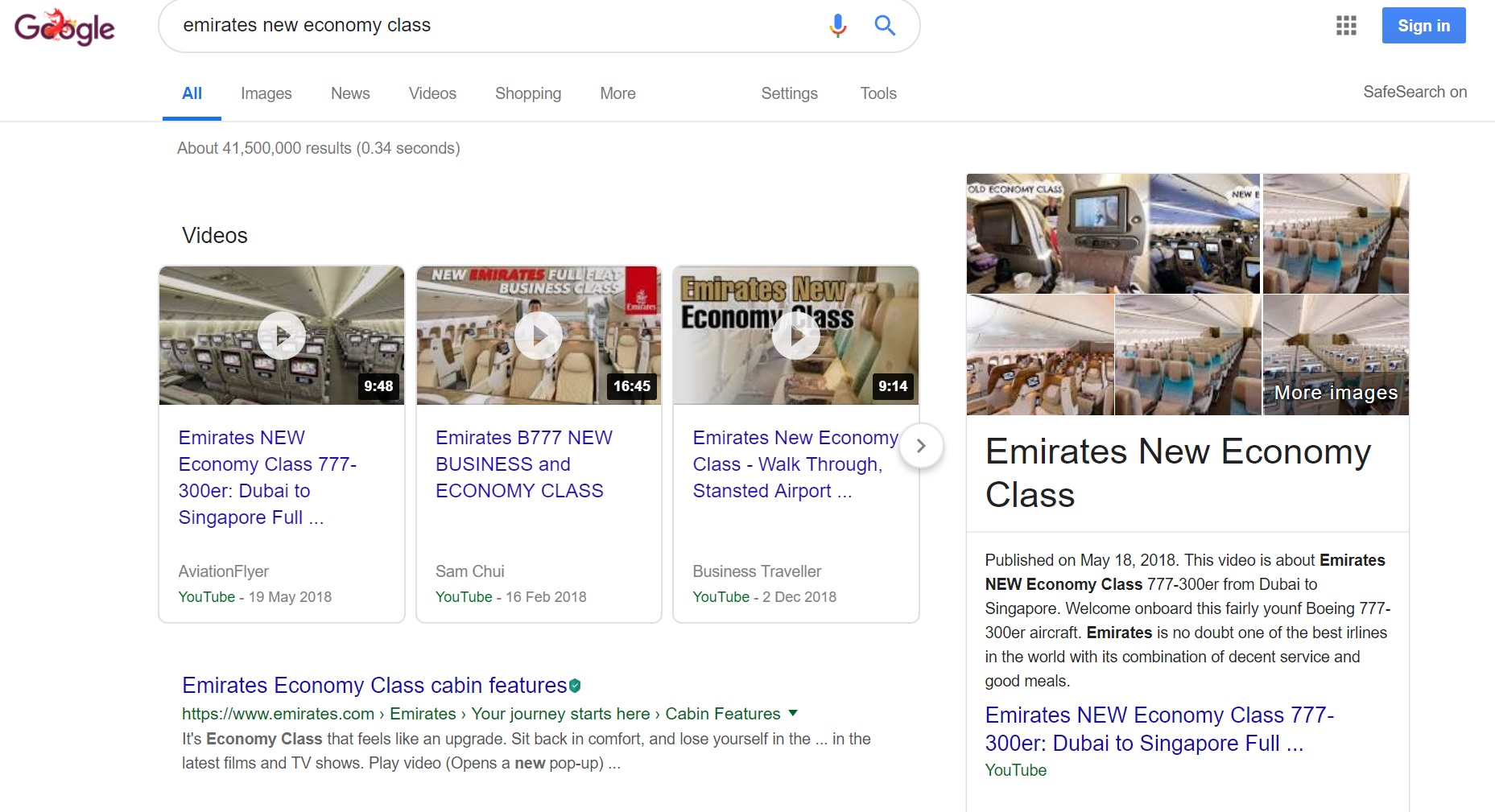 [Speaker Notes: Google serves YouTube in ‘All’ results. This is not a Video search, it’s an all search.]
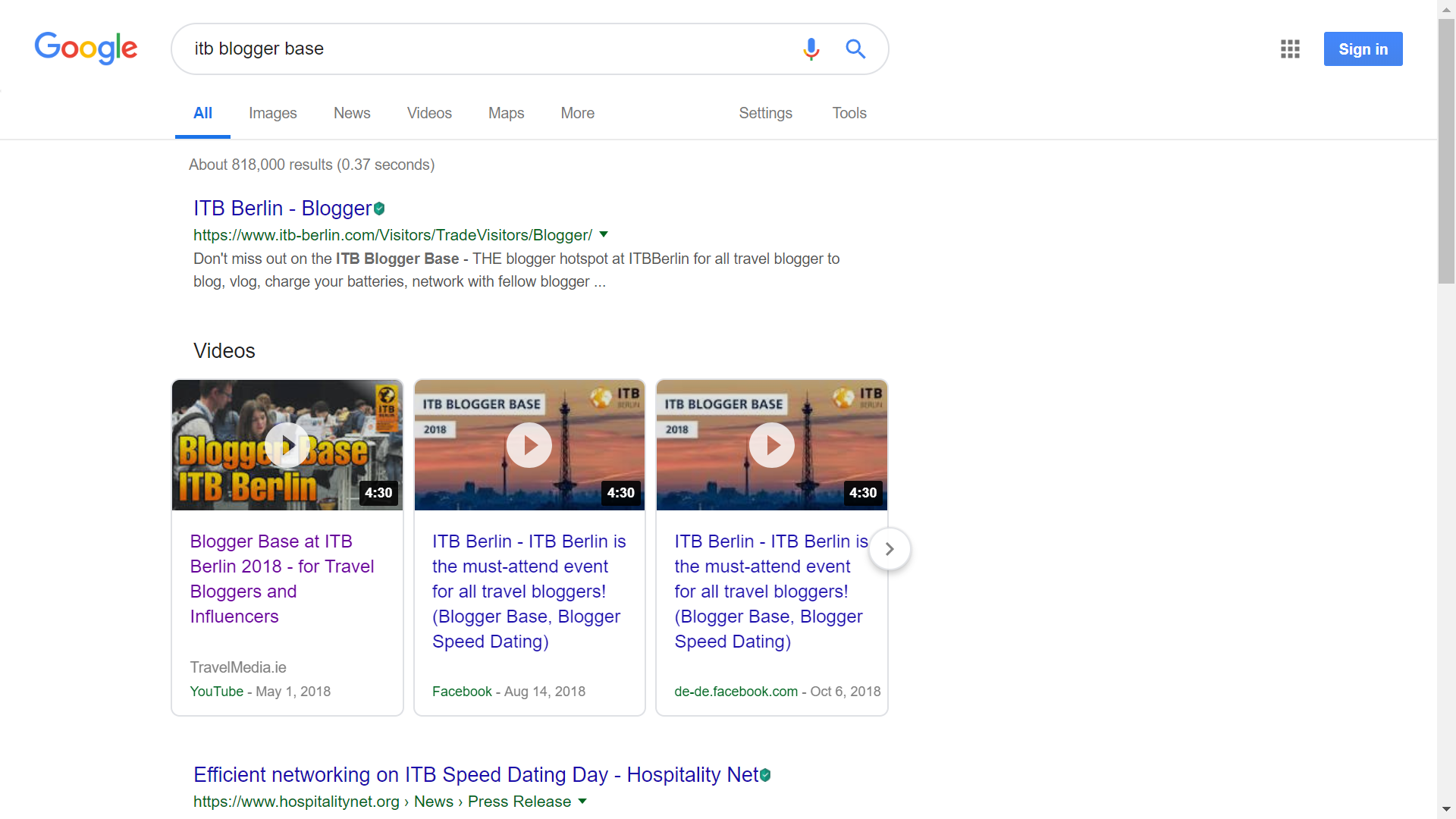 [Speaker Notes: Google serves YouTube in ‘All’ results. This is not a Video search, it’s an all search.]
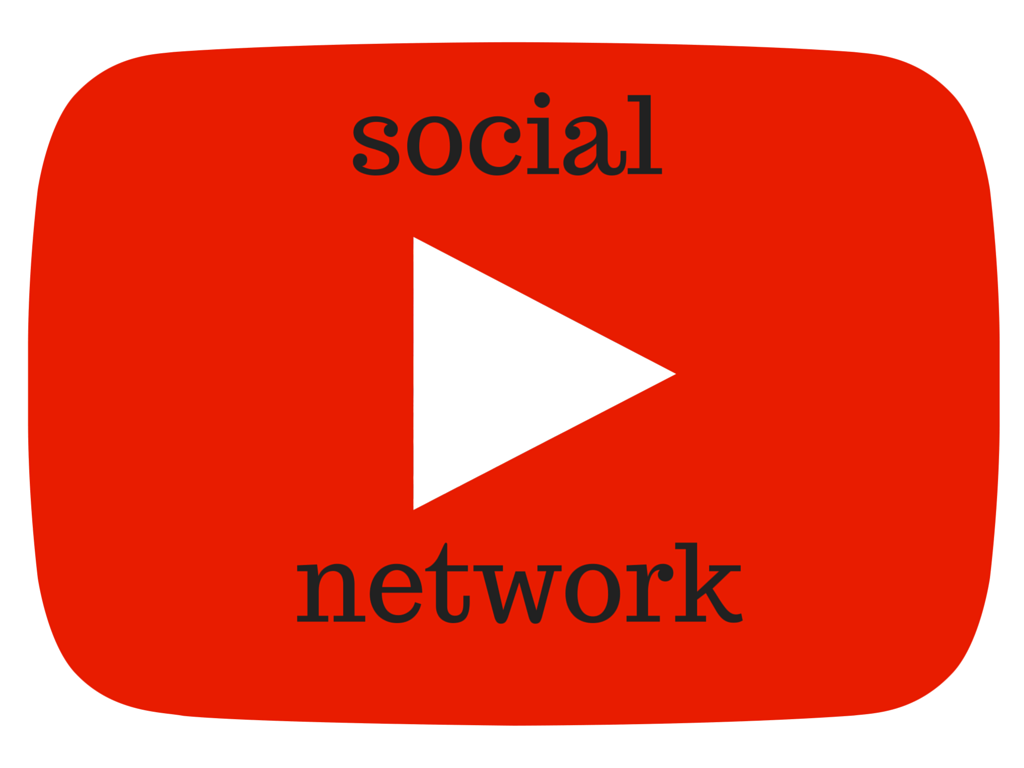 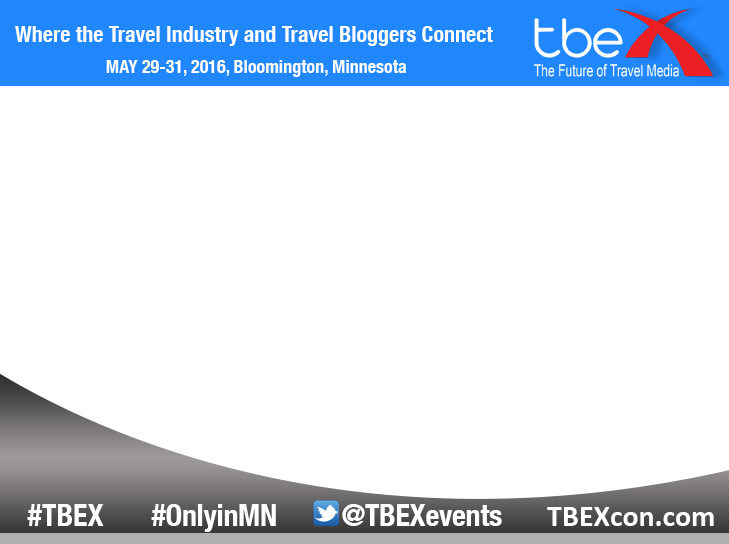 (Click here to edit Title)
(Click here to edit body)
50%
Traffic sources - ANALYTICS
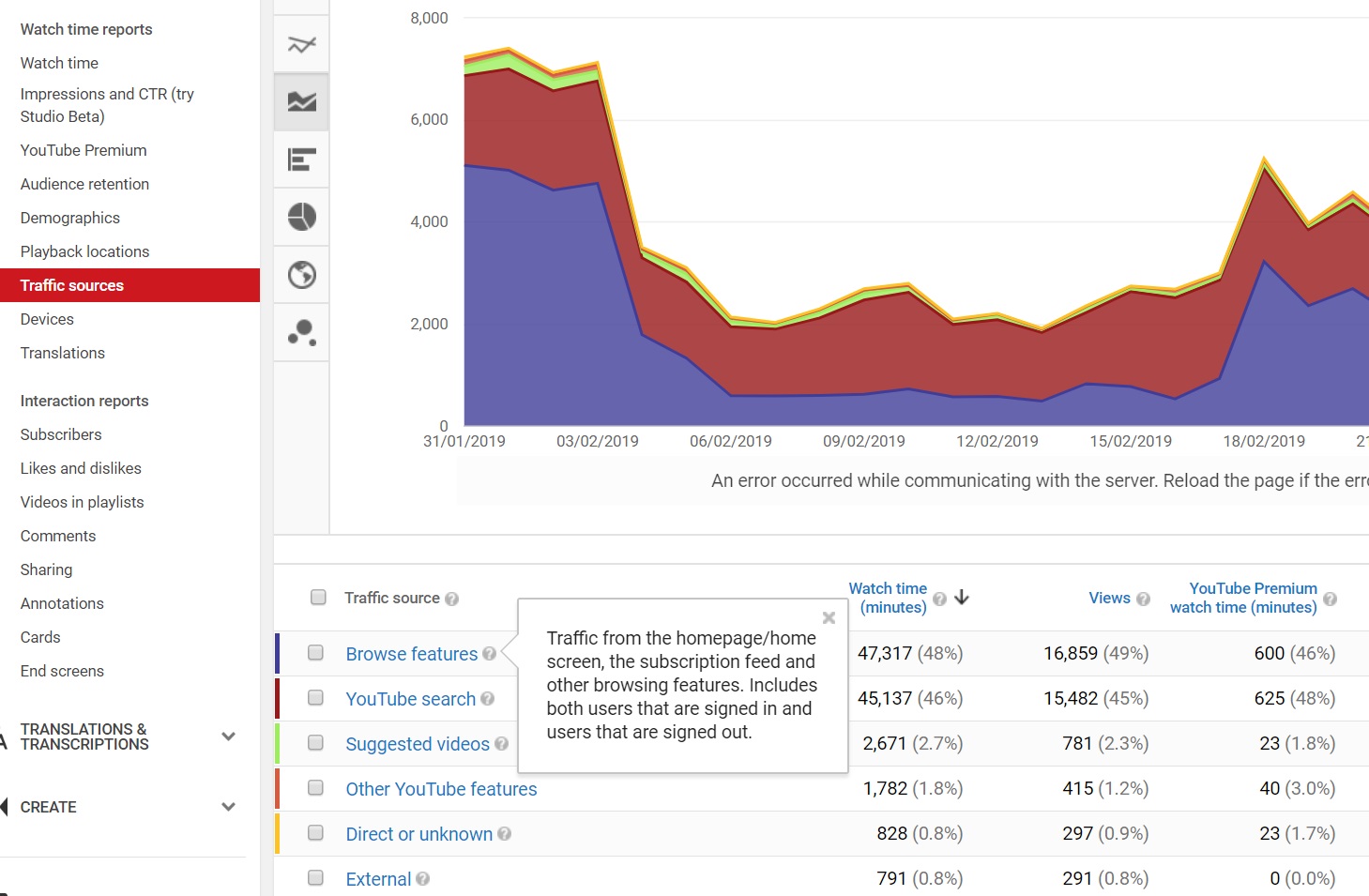 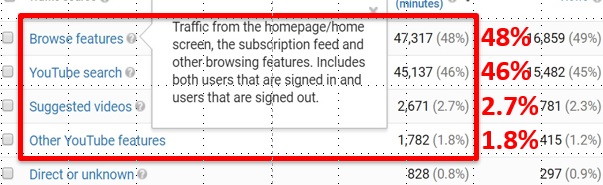 [Speaker Notes: 48%, top source, is YouTube Browse features = homepage/screen, subscription feed and other browsing features.
46%, YouTube search. 50% rule. 50/50.]
5Ps
Proper Prior Planning Prevents Piss Poor Performance.
CHANNEL: Setup channel - link website, Verify channel, Google Analytics, unique url, populate descriptions, channel artwork etc…
CHANNEL: Get Social. YouTube is a social network, e.g. subscribe, like, engage, comment. 50% rule. 
VIDEO: Keyword research, before you record, audio match.
VIDEO: Monitor SEO health first 24 hours.
VIDEO: Tools. TubeBuddy and REV.
[Speaker Notes: 5Ps (PPPPP) – proper prior planning prevents piss poor performance. Google translate – German, French, Italian, Chinese, Irish]
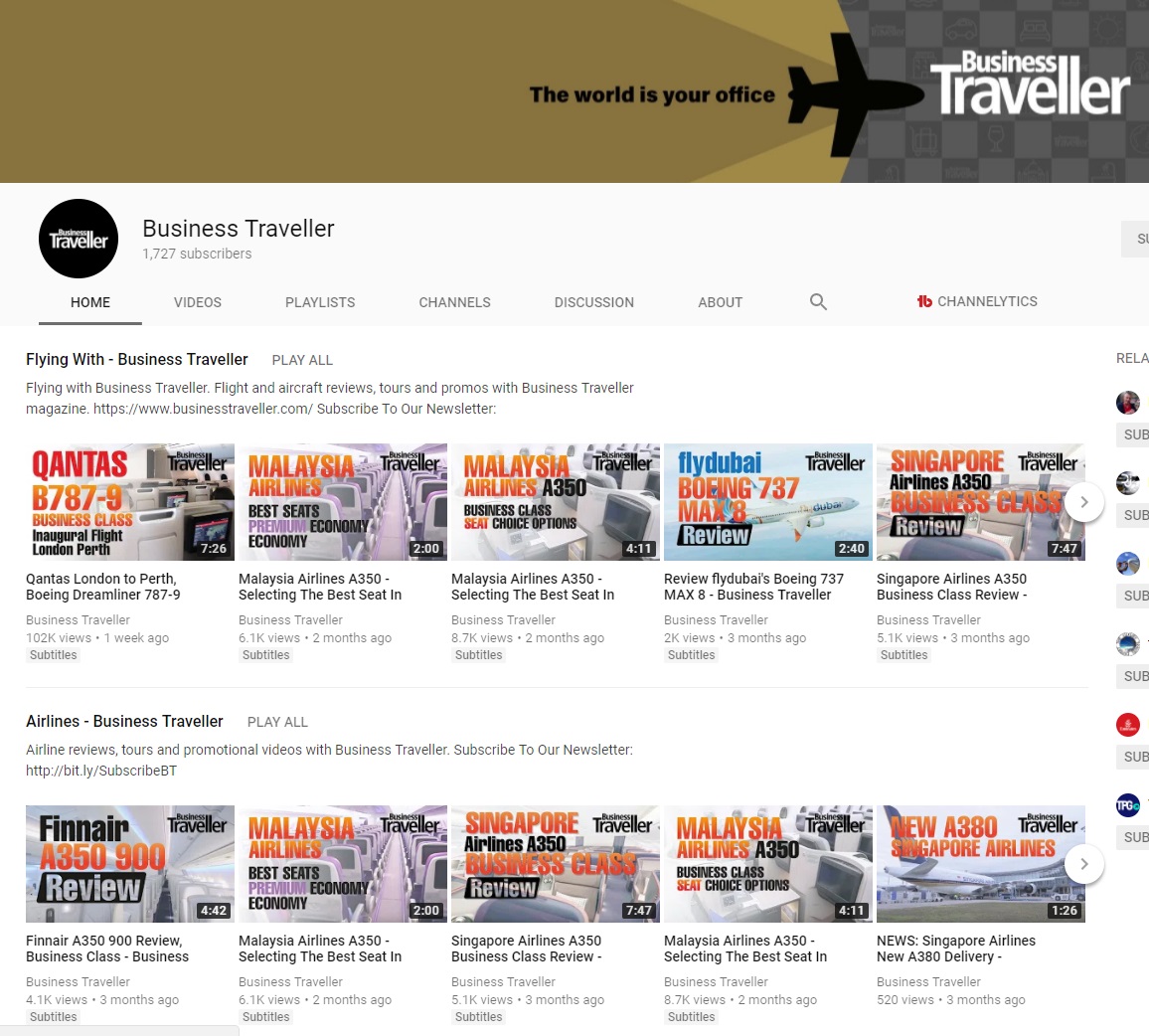 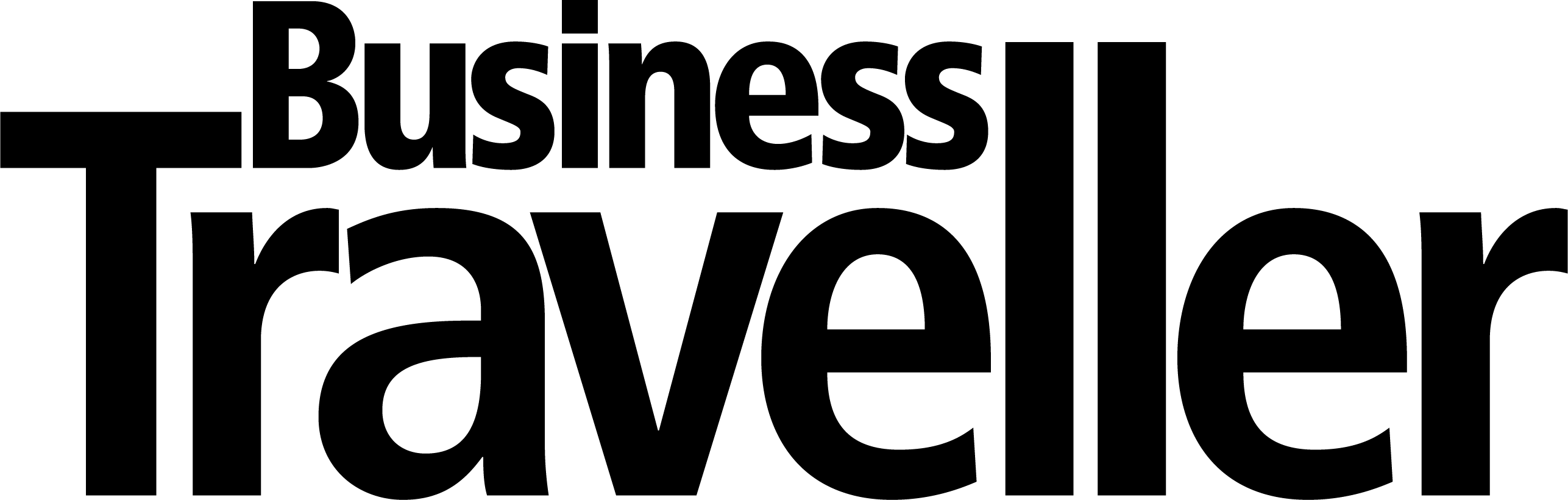 insert screengrab of YT channel
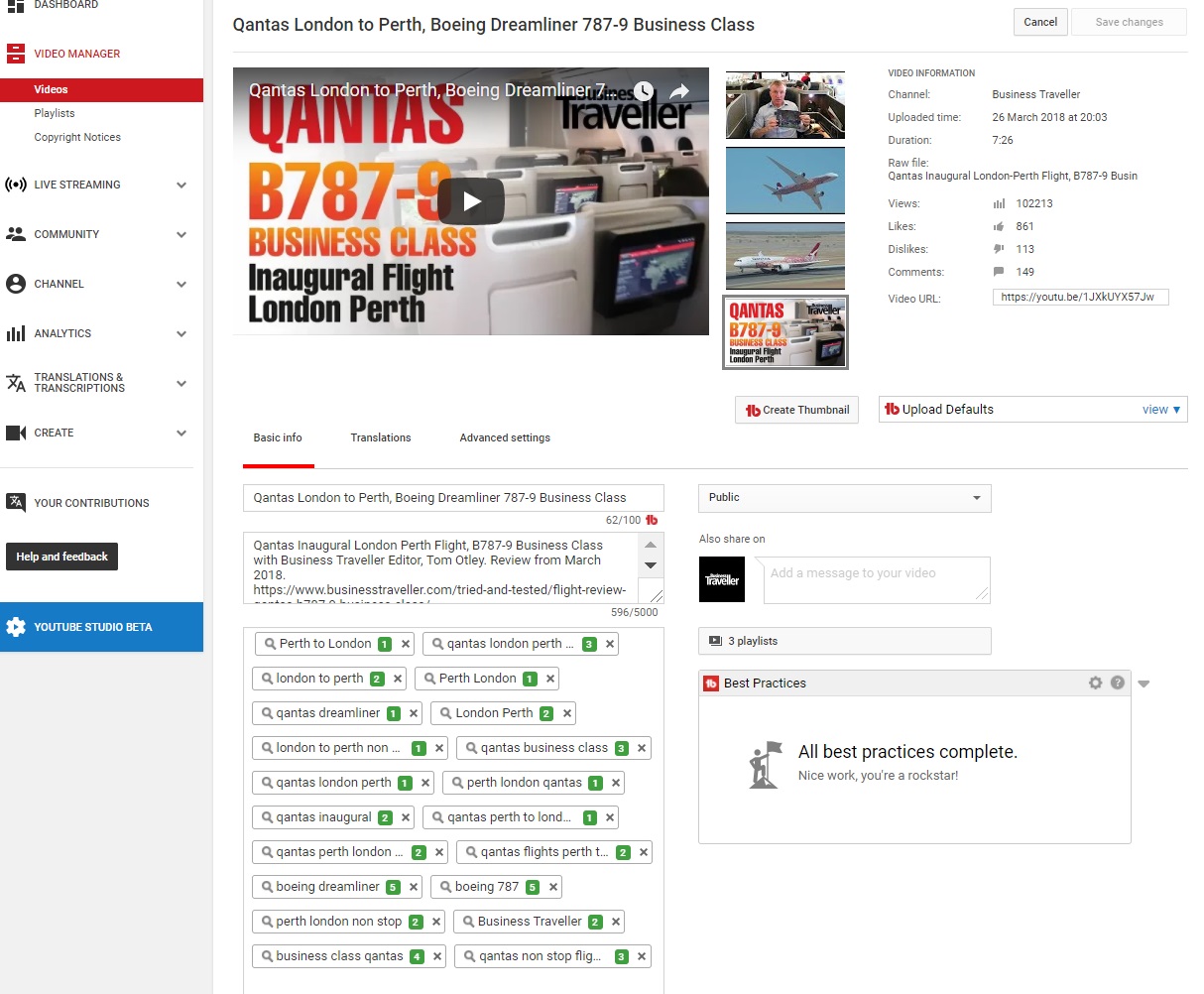 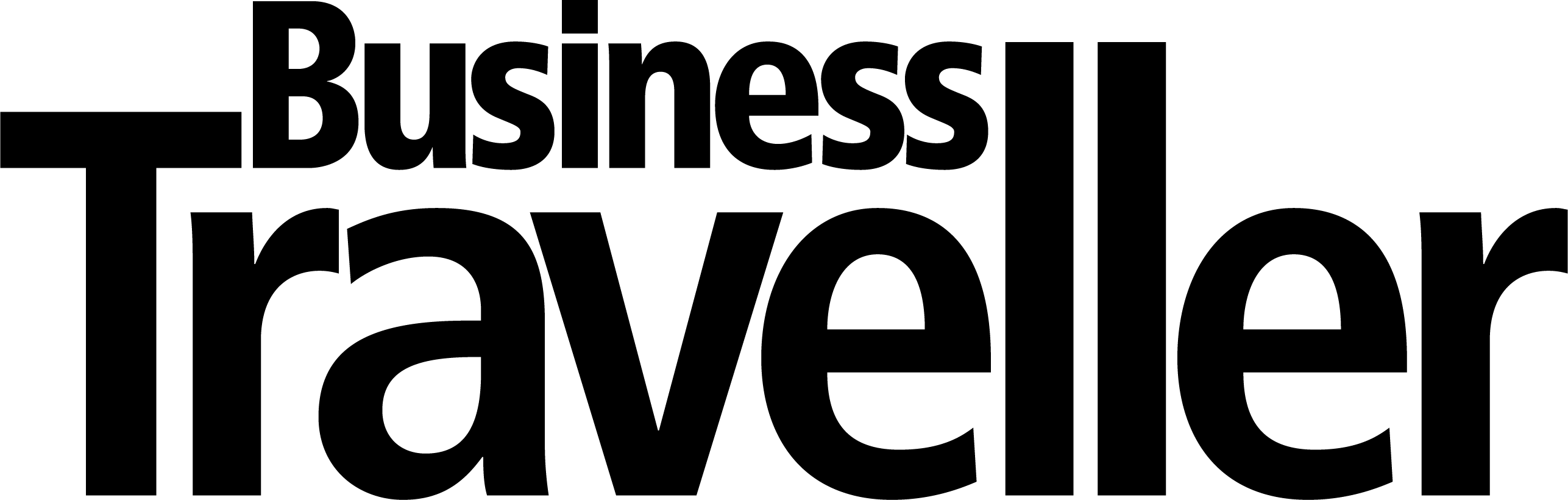 insert screengrab of YT channel
keyword research – CC
endscreen – cards
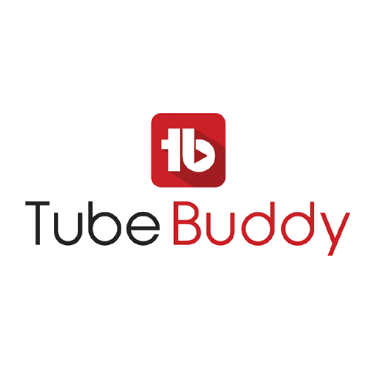 play first 16 seconds
https://youtu.be/1JXkUYX57Jw
[Speaker Notes: 5Ps (PPPPP) – proper prior planning prevents piss poor performance. Google translate – German, French, Italian, Chinese, Irish]
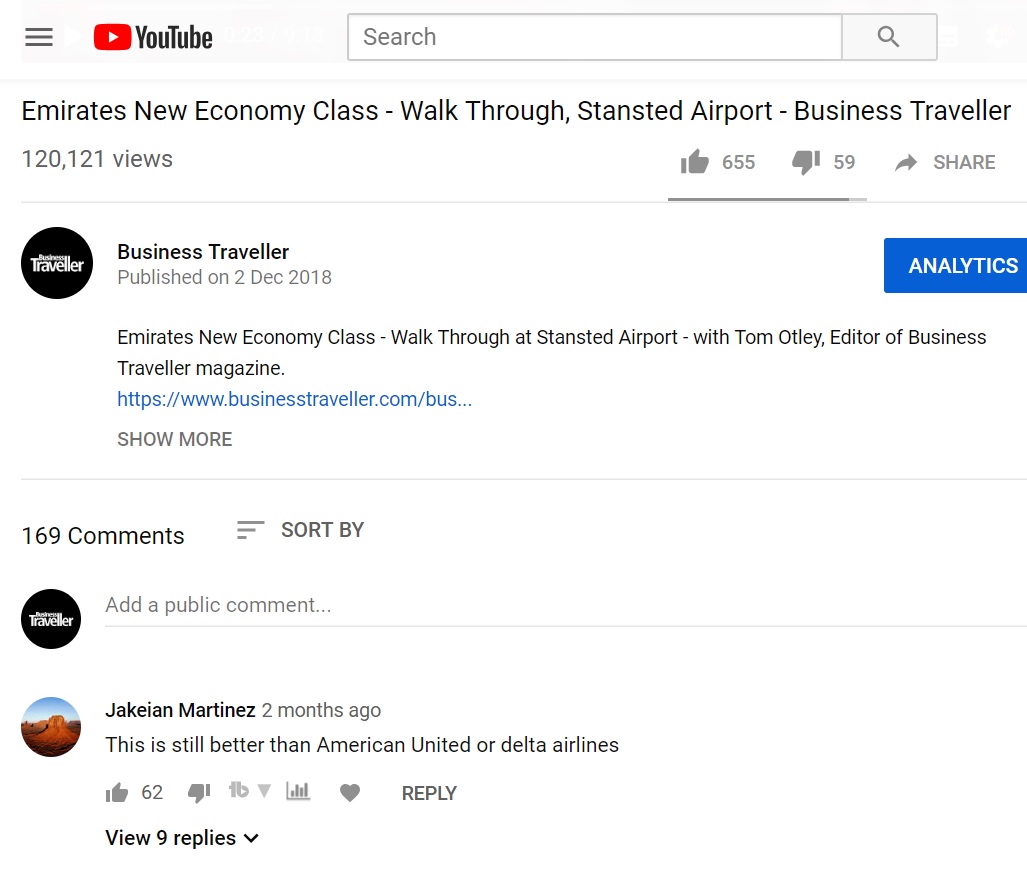 Add screen grab of comments, we start or seed the comments, Tom is very good at replying and engaging with people.
ENGAGEMENT
WEBSITE SEO BENEFITS
Multiple inbound links from ‘cards’, ‘channel description’,  ‘video description’ to website. 
On-page time increases. Videos watched within blog posts or news articles. Increase to SERP rankings.
[Speaker Notes: 5Ps (PPPPP) – proper prior planning prevents piss poor performance. Google translate – German, French, Italian, Chinese, Irish]
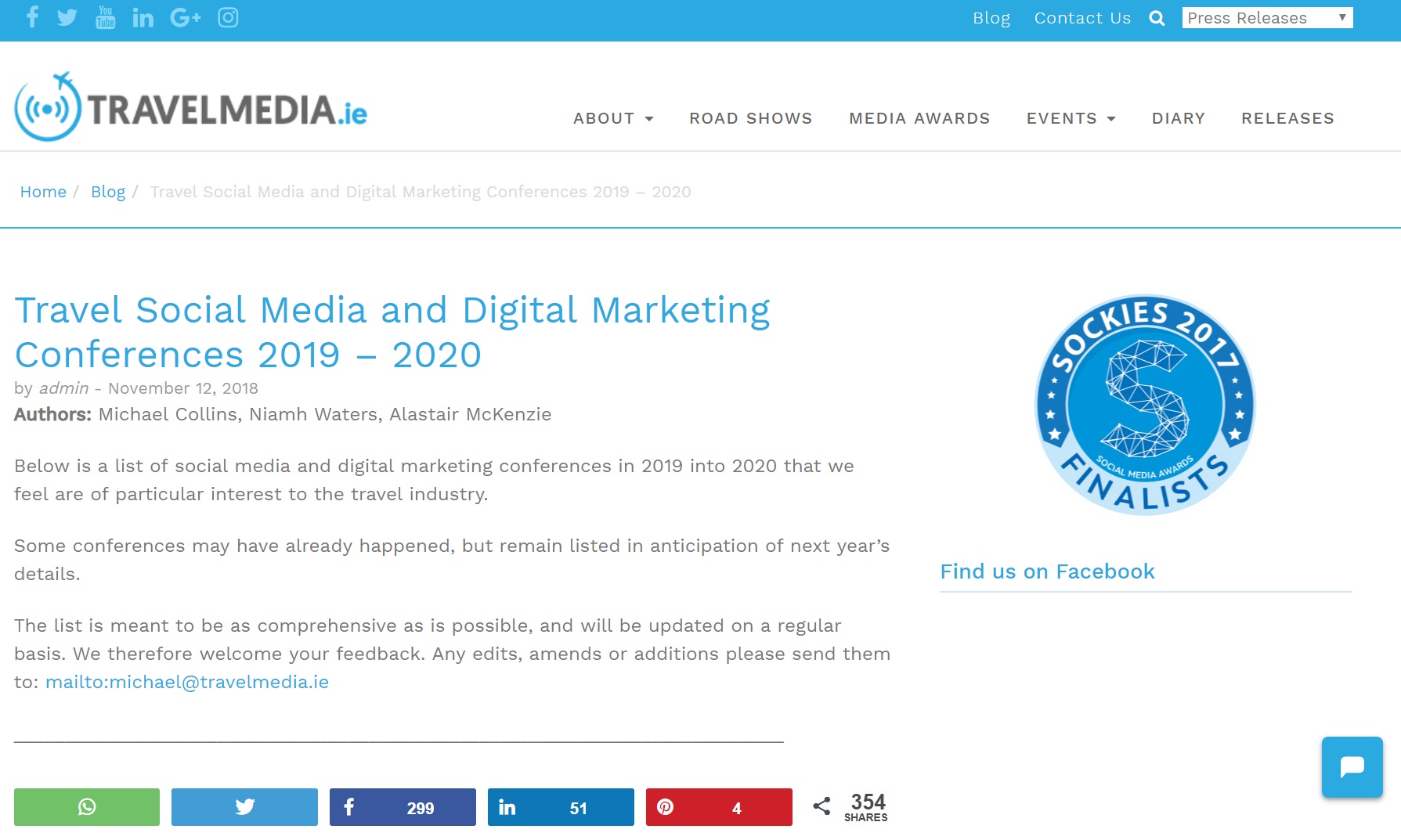 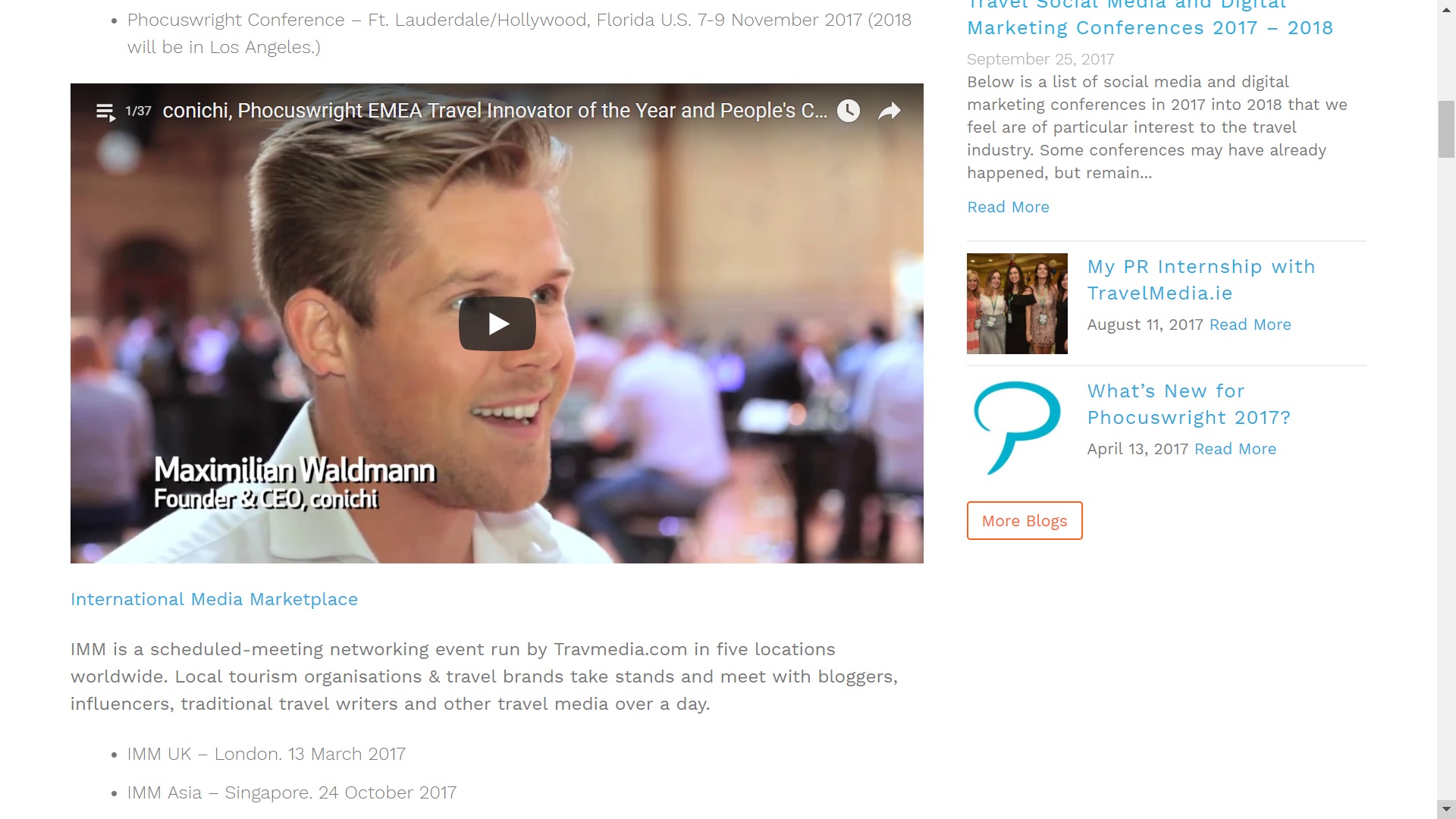 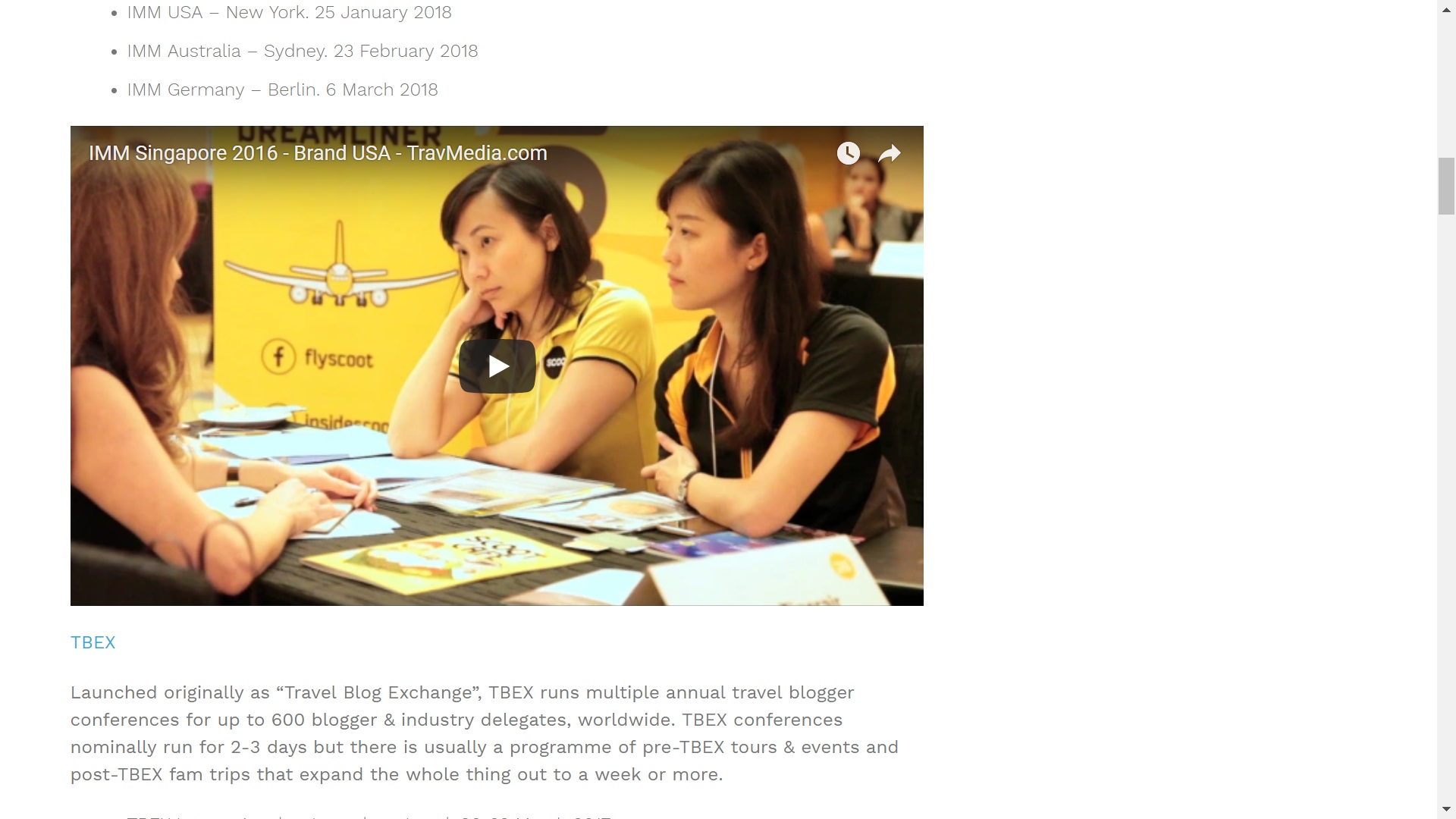 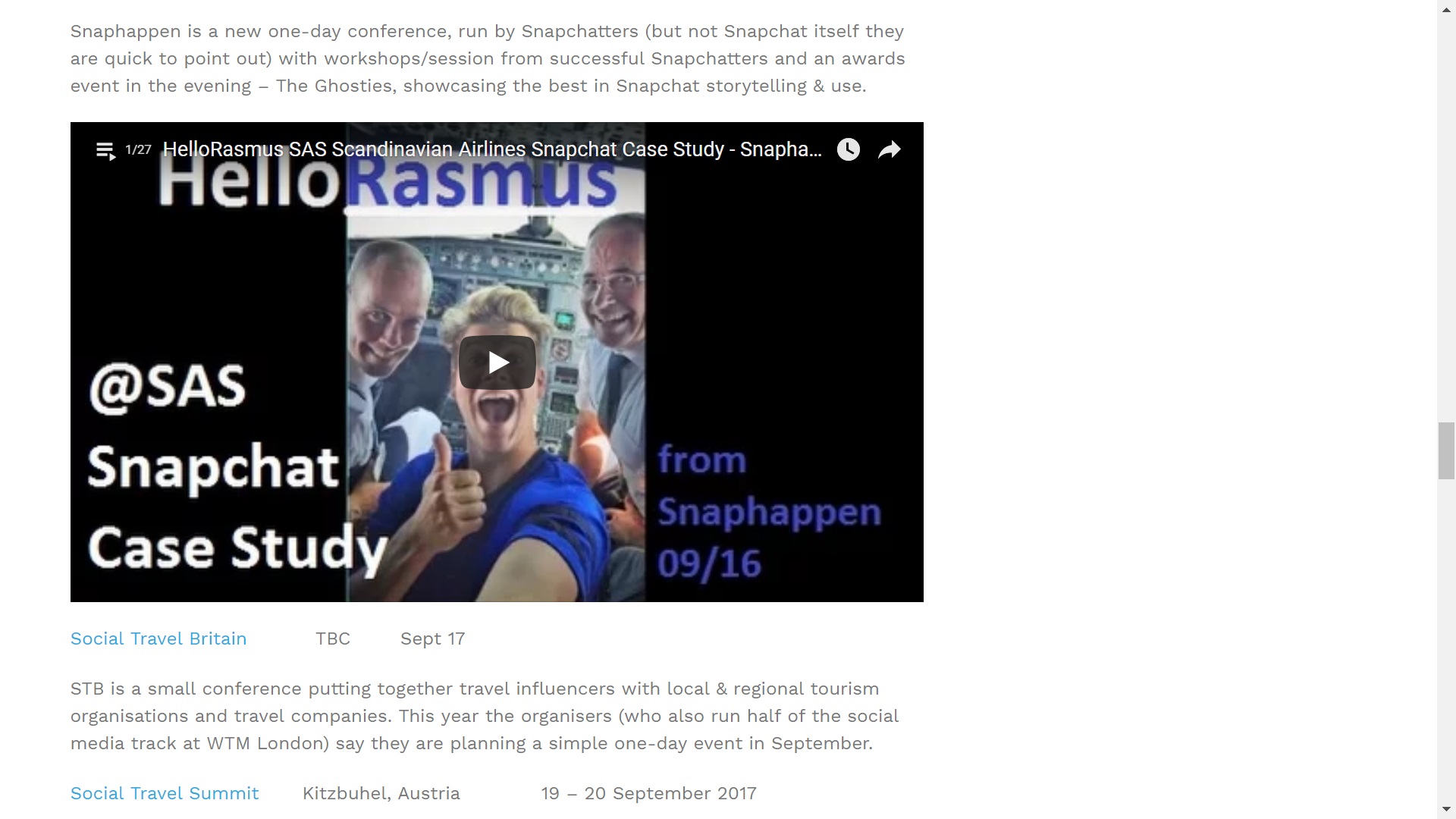 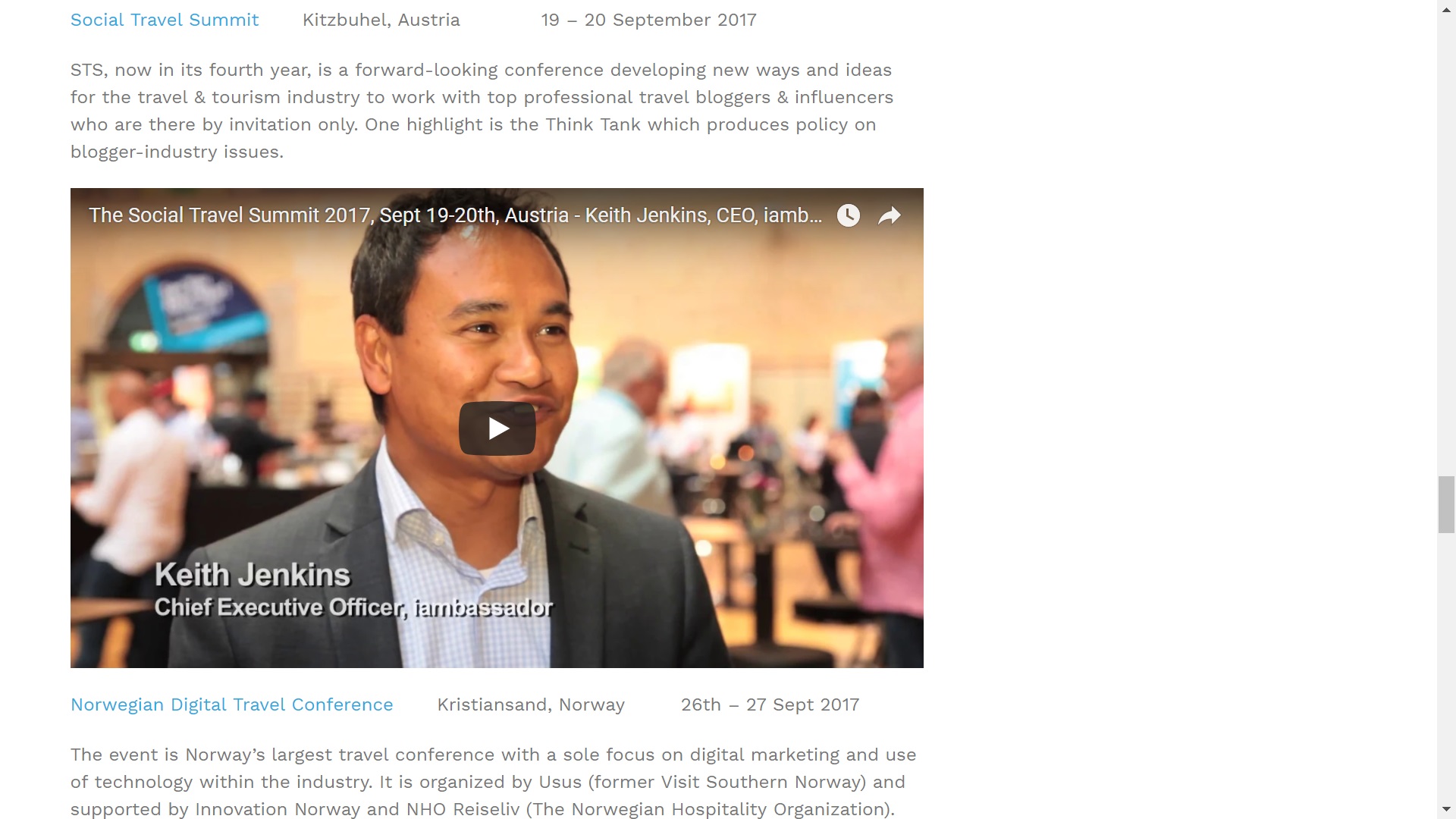 Key Take Aways
YouTube is a social media platform and a search engine. Treat as such. 50% rule.
Do not dump and run. Missing the point. No.3 on the web.
Keyword research. SEO. Just like SERP. Test, adapt. Rinse and repeat.  
Treat like television or news television. Timely, relevant and useful content.
New/fresh content. Very hard to compete with existing or duplicate content.
[Speaker Notes: 5Ps (PPPPP) – proper prior planning prevents piss poor performance. Google translate – German, French, Italian, Chinese, Irish]
Questions
copy presentationmichael@travelmedia.ie
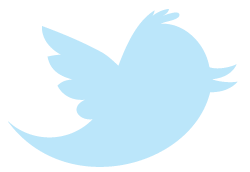 [Speaker Notes: Before edit this PowerPoint template:
   Please Make sure required fonts installed (this presentation use: League Gothic and Museo)
   This is a Master file, Just in case you made some modifications, please Save As this file with new file name.

--------------------------
Let’s start editing file… 

HOW TO (also available in documentation file):

Changing the background image:
Click the view menu > slide master > insert > picture > select preferred ‘background.jpg’
Insert Background image in the first page of Slide master> Right Click > Send to Back
	(Note: All elements images are inside ‘images’ folder)

Insert a Logo:
For better logo quality and avoid the white block, logo should be in *.png format
Click the view menu > slide master > insert > picture > select logo, put your logo in desirable area, in the first page of slide master and cover slide.
Or you can insert logo in preferred slide by go to insert menu > picture > select logo.

Implement Layout Template into a slide:
Add new Slide (Ctl +M), Right Click on the new slide > Right Click > Select Layout > select Desirable Template

Insert and Edit Date
Go to View > Slide Master > Insert > Date and Time > Checklist the date > Select Update automatically or Fixed > Apply to all or Apply in current slide.

--------------------------
Animated Image or Text
Click the text box or images that you will be modifying, then choose "Custom Animation" from the drop-down list under "Slide Show" on the top menu bar. An area will open up on the right-hand side of the window.

--------------------------
Slide Transition
All slide using ‘Fade Smoothly’ Transition


--------------------------
Title Slide

This Slide use “Title Slide” on Master Slide View.
The background images can be found in “images” folder named “background.jpg”
“Socialita Agency” is an image because it’s difficult to get big size font on ppt, you can found in PSD folder named “cover_tittle.psd”
You can add elements or icons in “images” folder
Tittle Text: You can modify it, change color, rotate, etc. button_star.jpg”

--------------------------
Social Media Icons:
http://www.webdesignerdepot.com/2010/08/buddycons-vector-social-media-icons/]
THANK YOU 
michael@travelmedia.ie
[Speaker Notes: --------------------------
Closing Slide

Put the closing statement here.
This Slide use “Section Heade” Layout on Master Slide View.]